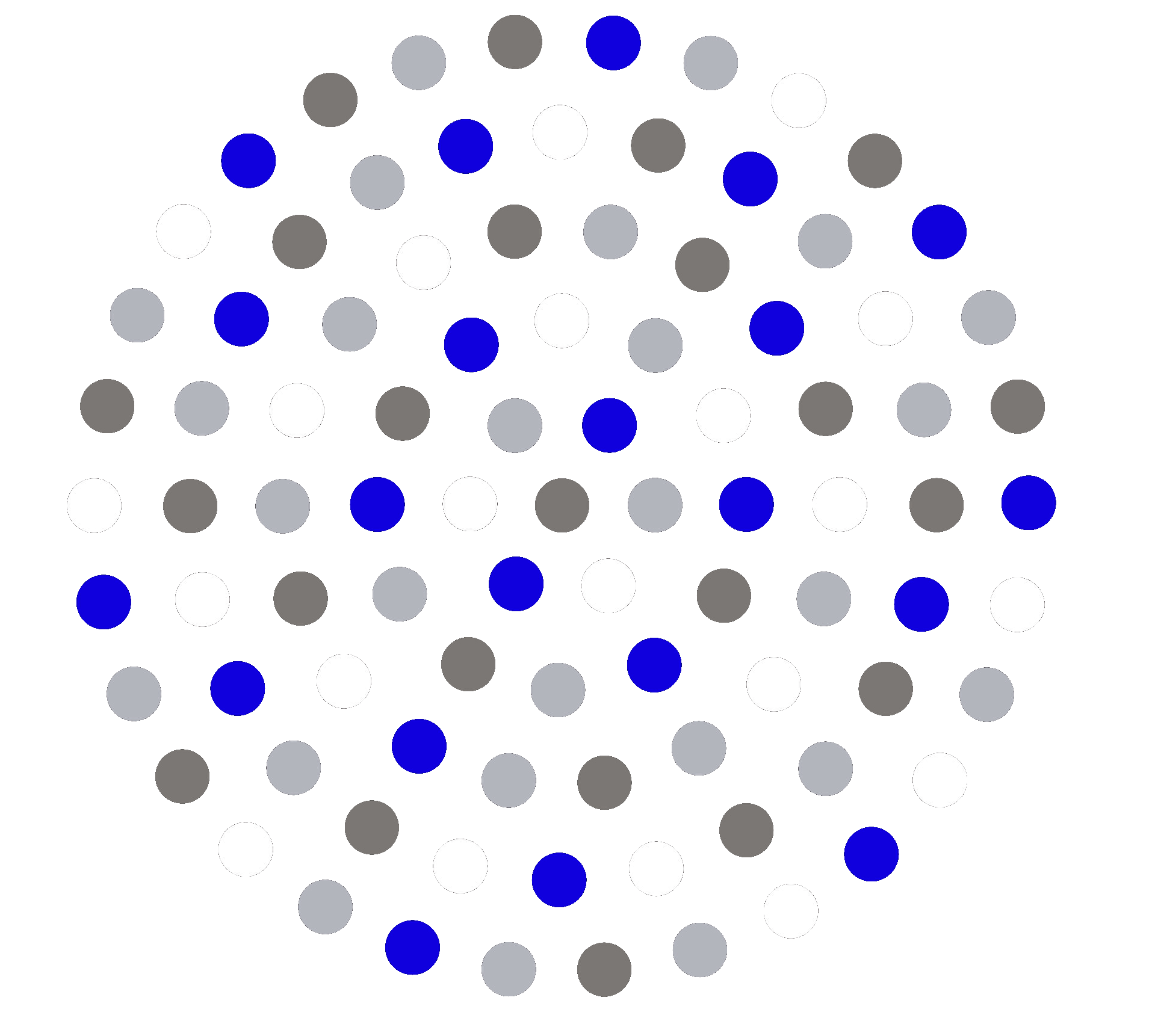 Aslaug Mikkelsen
og Thomas Laudal (red.)
STRATEGISK HRM

2. utgave


Kapittel 10. 
Hva bør ledere og HR‑medarbeidere vite om motivasjon?
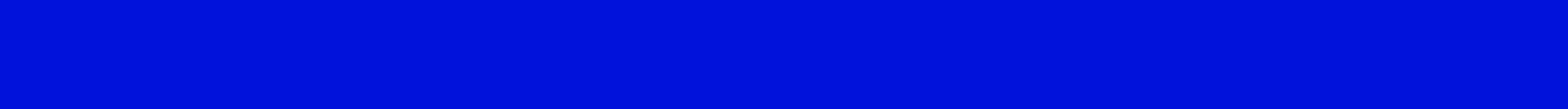 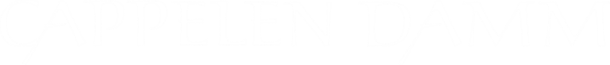 Figur 10.1 Behovenes betydning for mål, handling og måloppnåelse
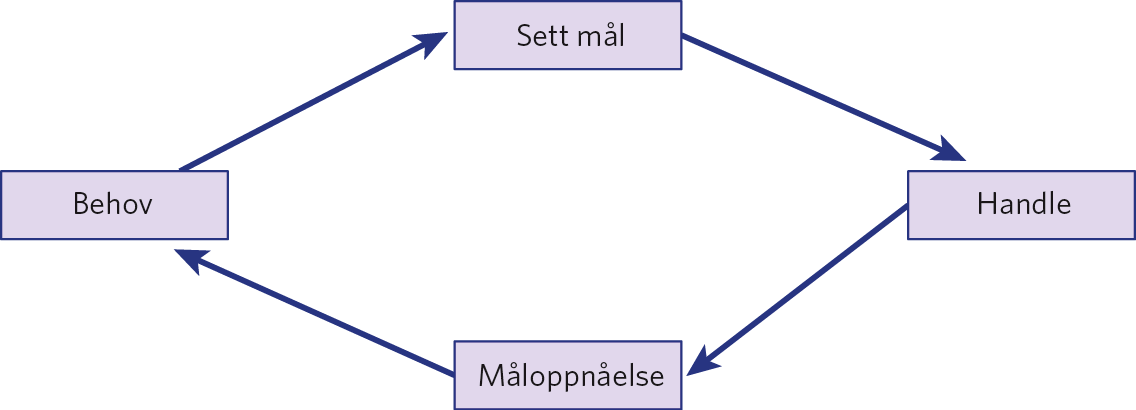 Figur 10.2 Maslows behovshierarki
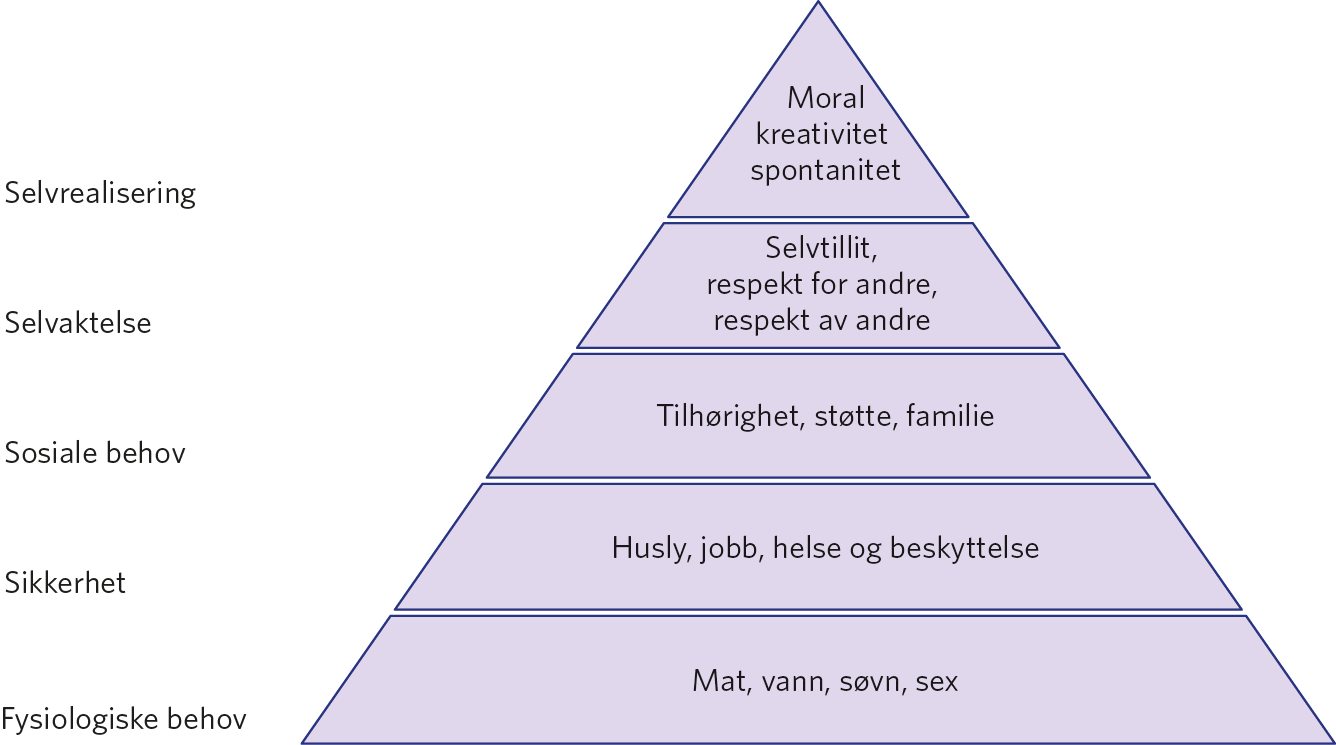 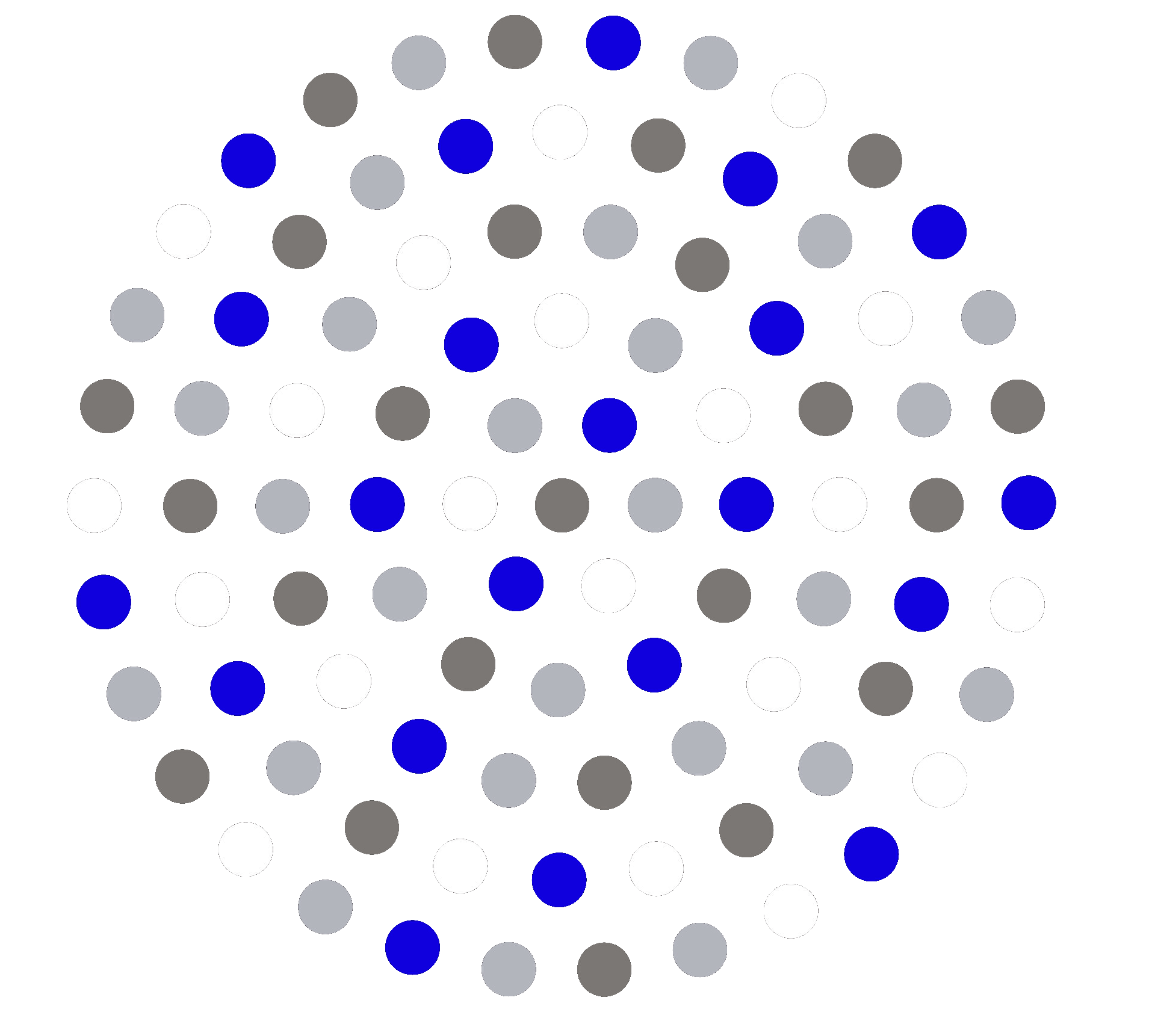 Aslaug Mikkelsen
og Thomas Laudal (red.)
STRATEGISK HRM

2. utgave


Kapittel 11. 
Jobbanalyser og jobbdesign
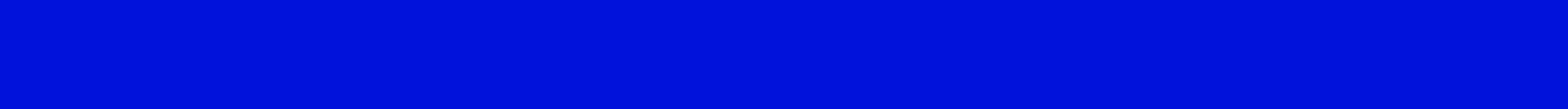 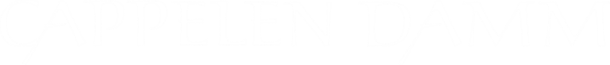 Figur 11.1 O*NETs innholdsmodell
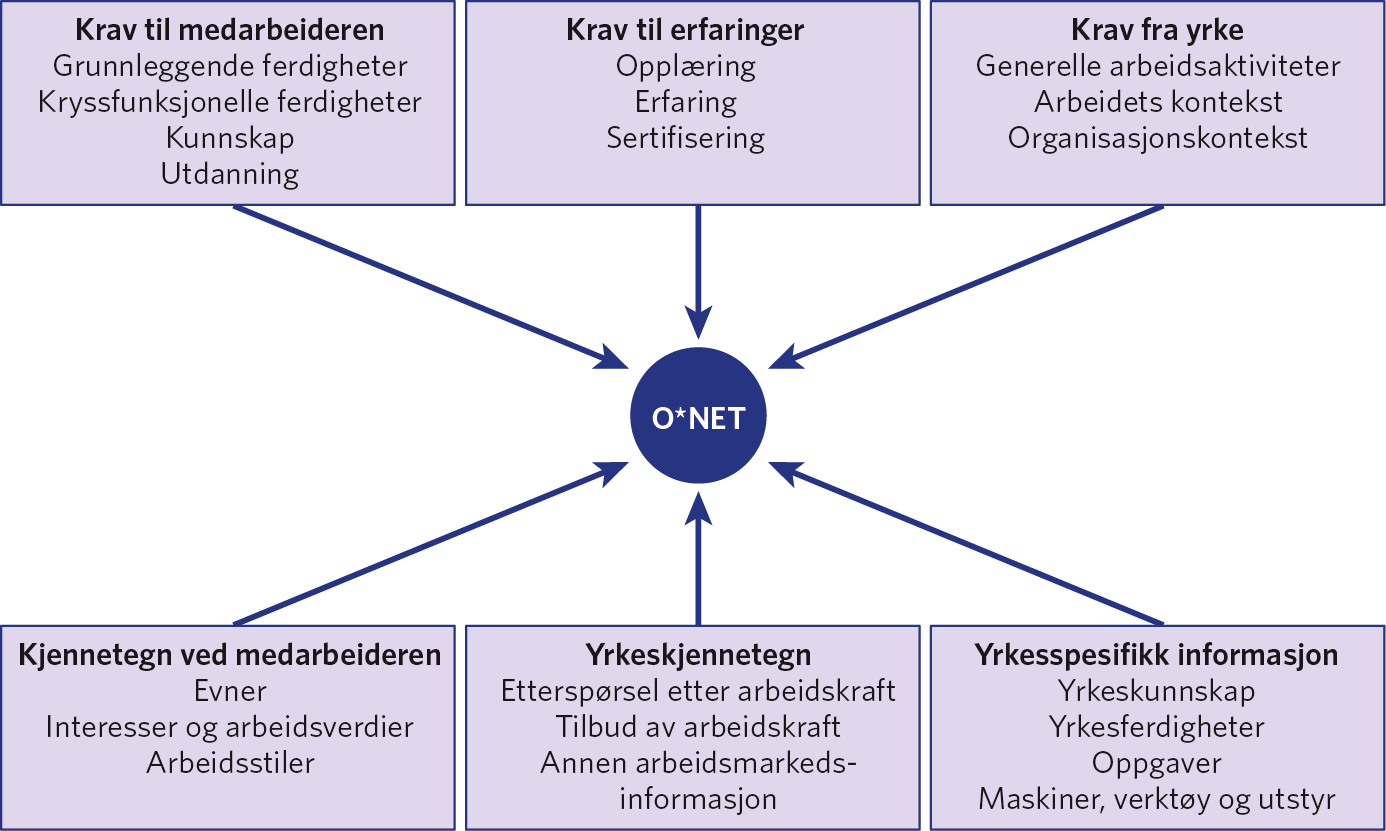 Figur 11.2 Organiseringen av et arbeidssystem
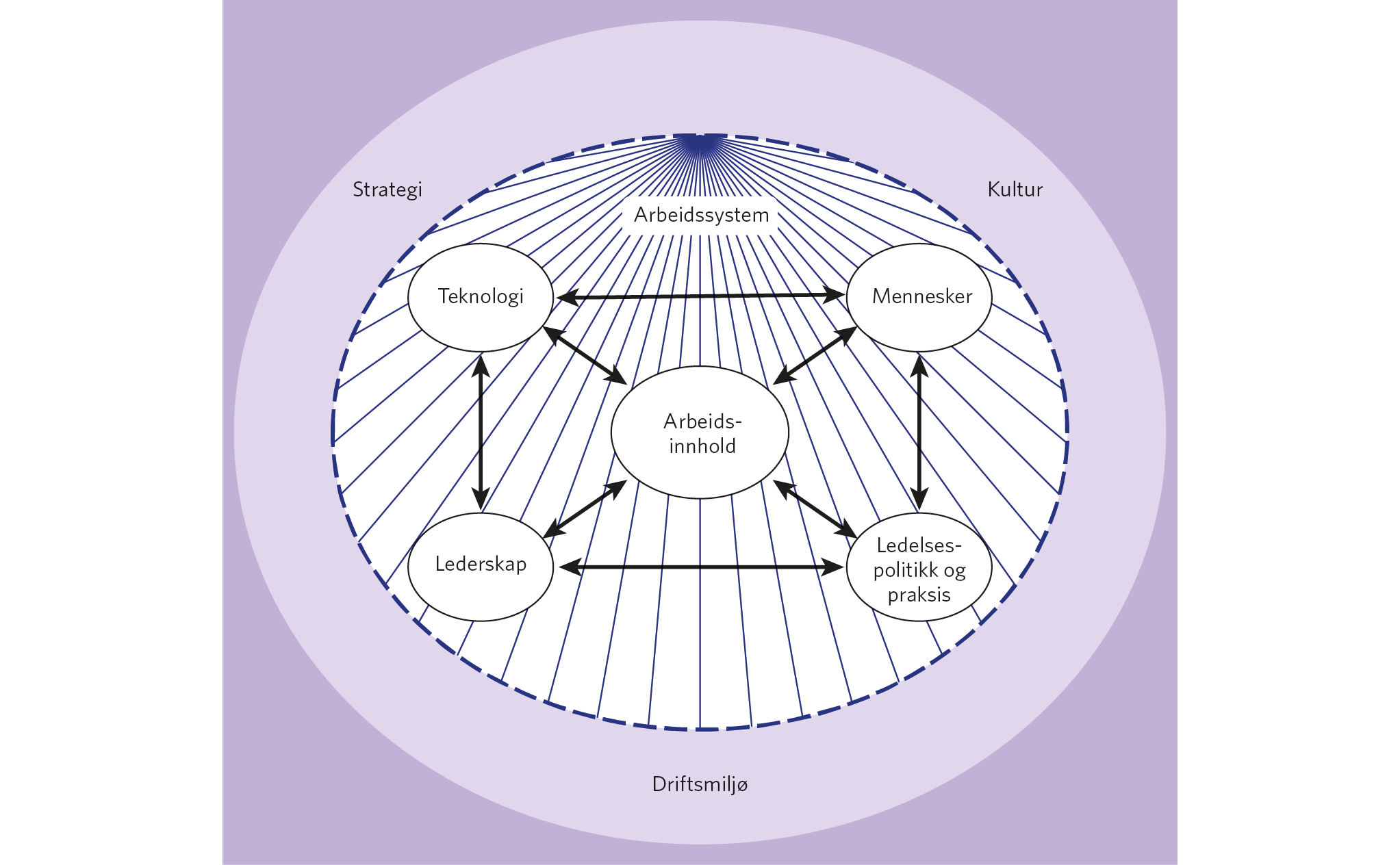 Figur 11.3 Jobbkarakteristikamodellen
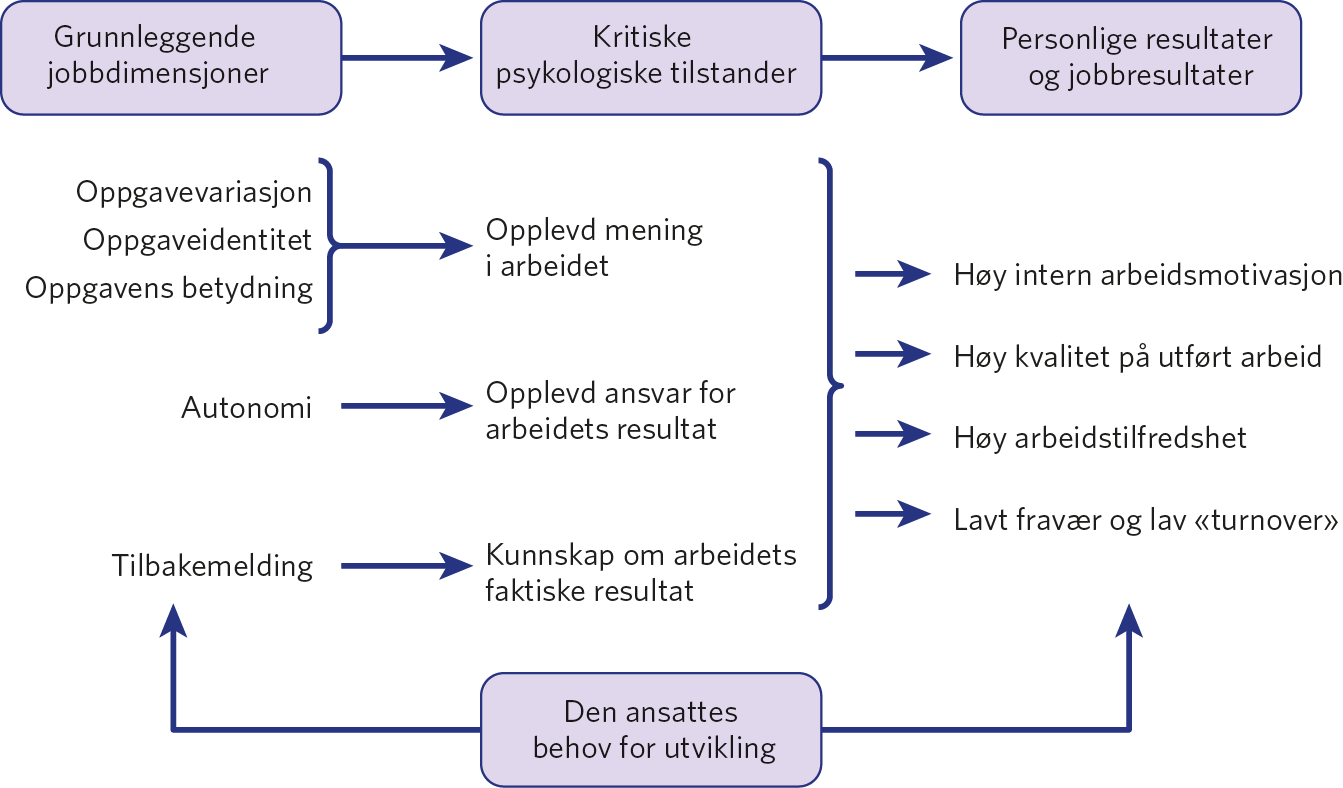 Figur 11.4 Metodisk tilnærming Nasjonal bemanningsmodell
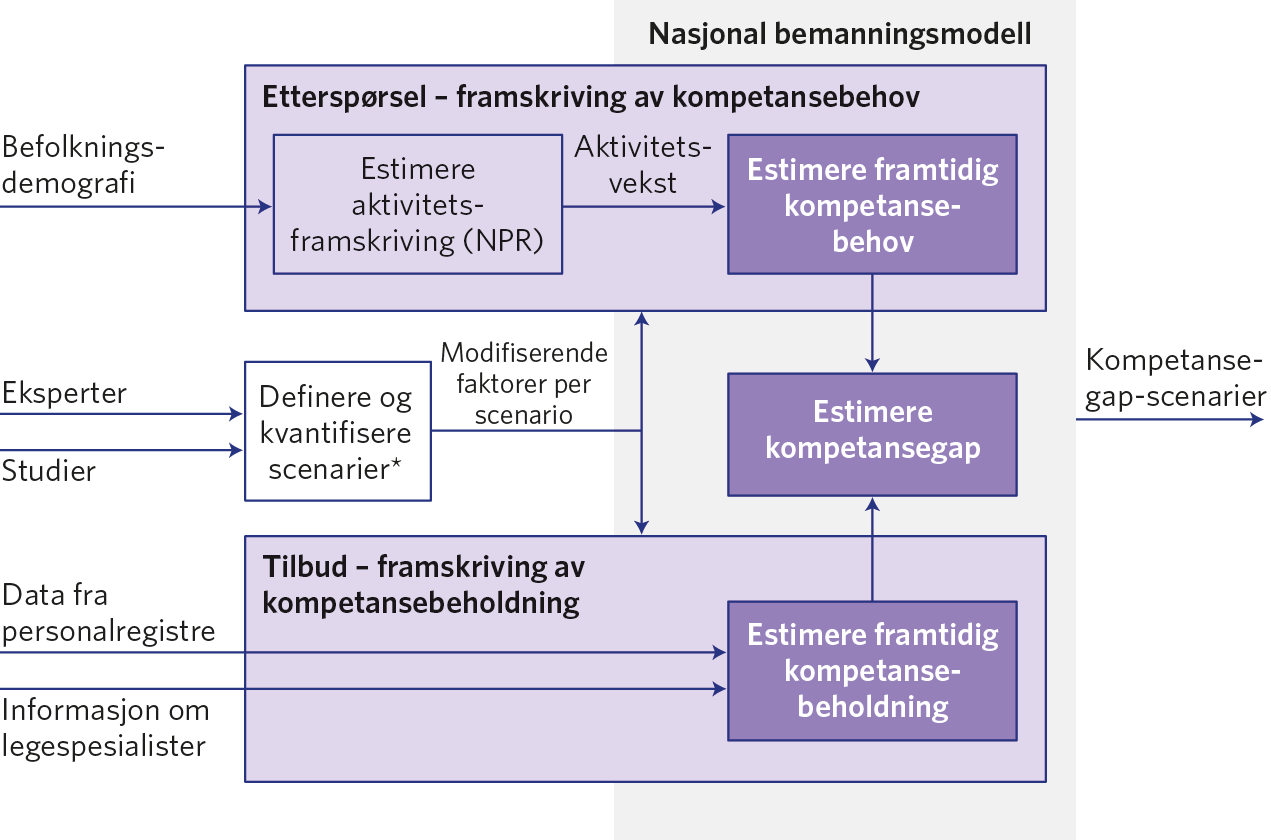 Figur 11.5 Rammeverk for scenarioanalyse og bruk av Nasjonal bemanningsmodell
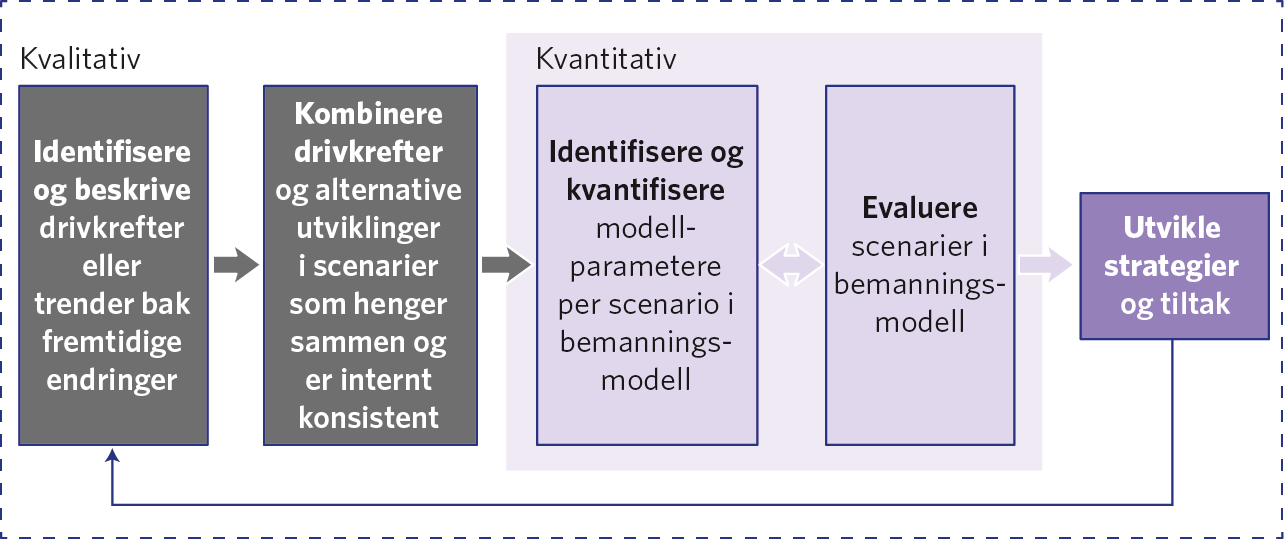 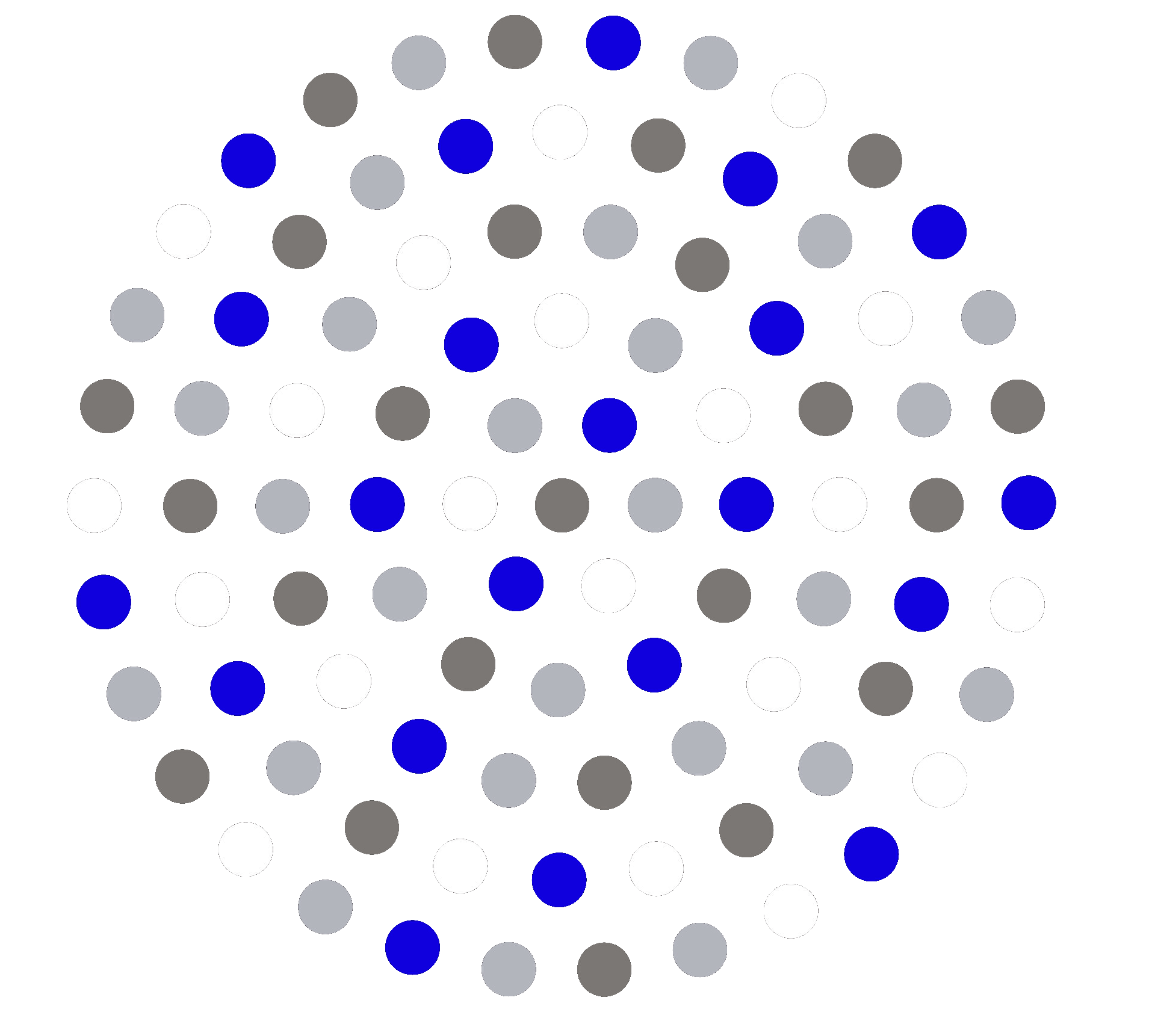 Aslaug Mikkelsen
og Thomas Laudal (red.)
STRATEGISK HRM

2. utgave


Kapittel 12. 
Organisasjonsstruktur og organisasjonsdesign
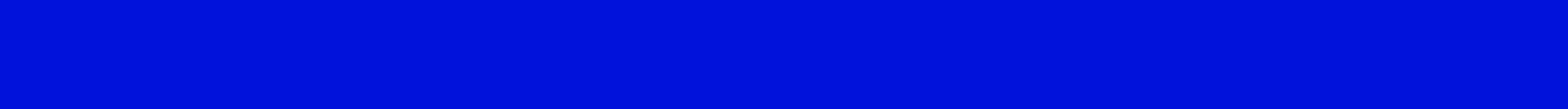 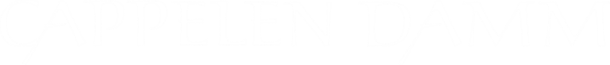 Figur 12.1 Matriseorganisering i et oljeselskap
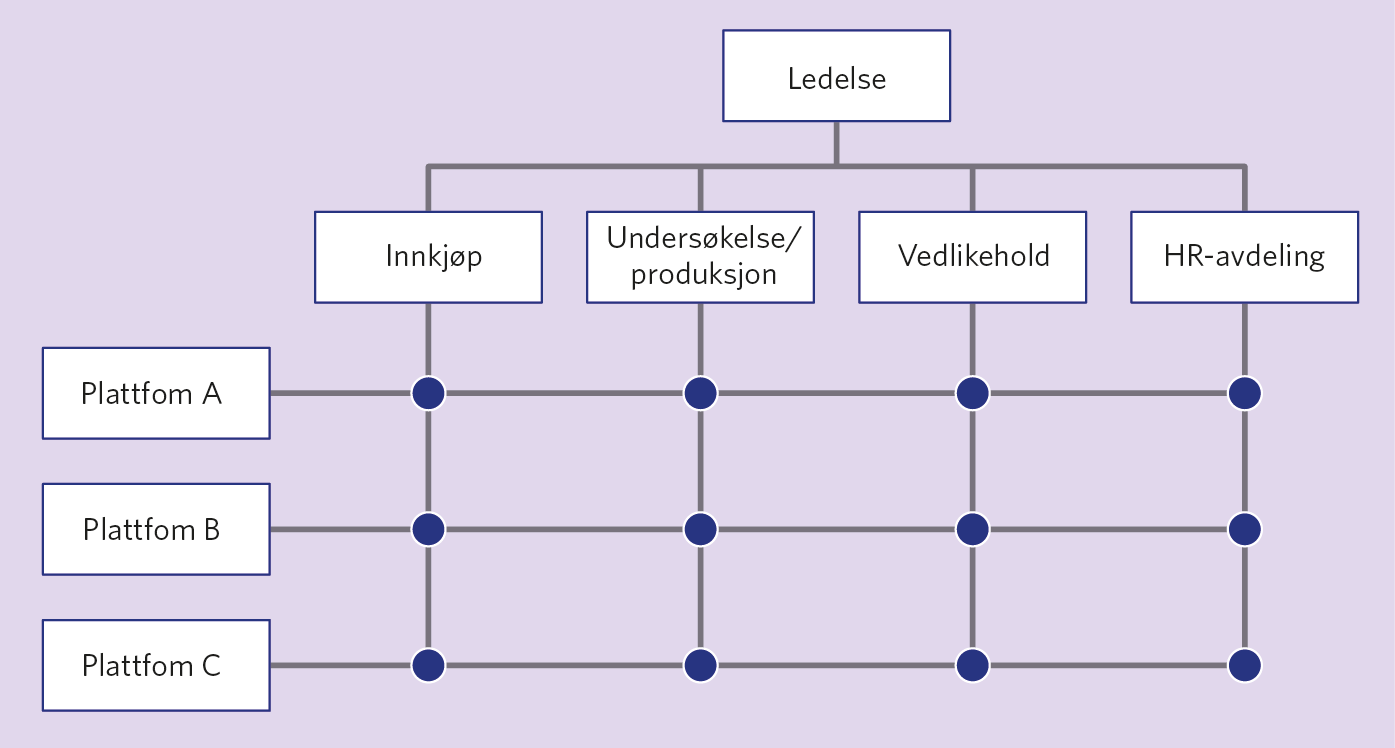 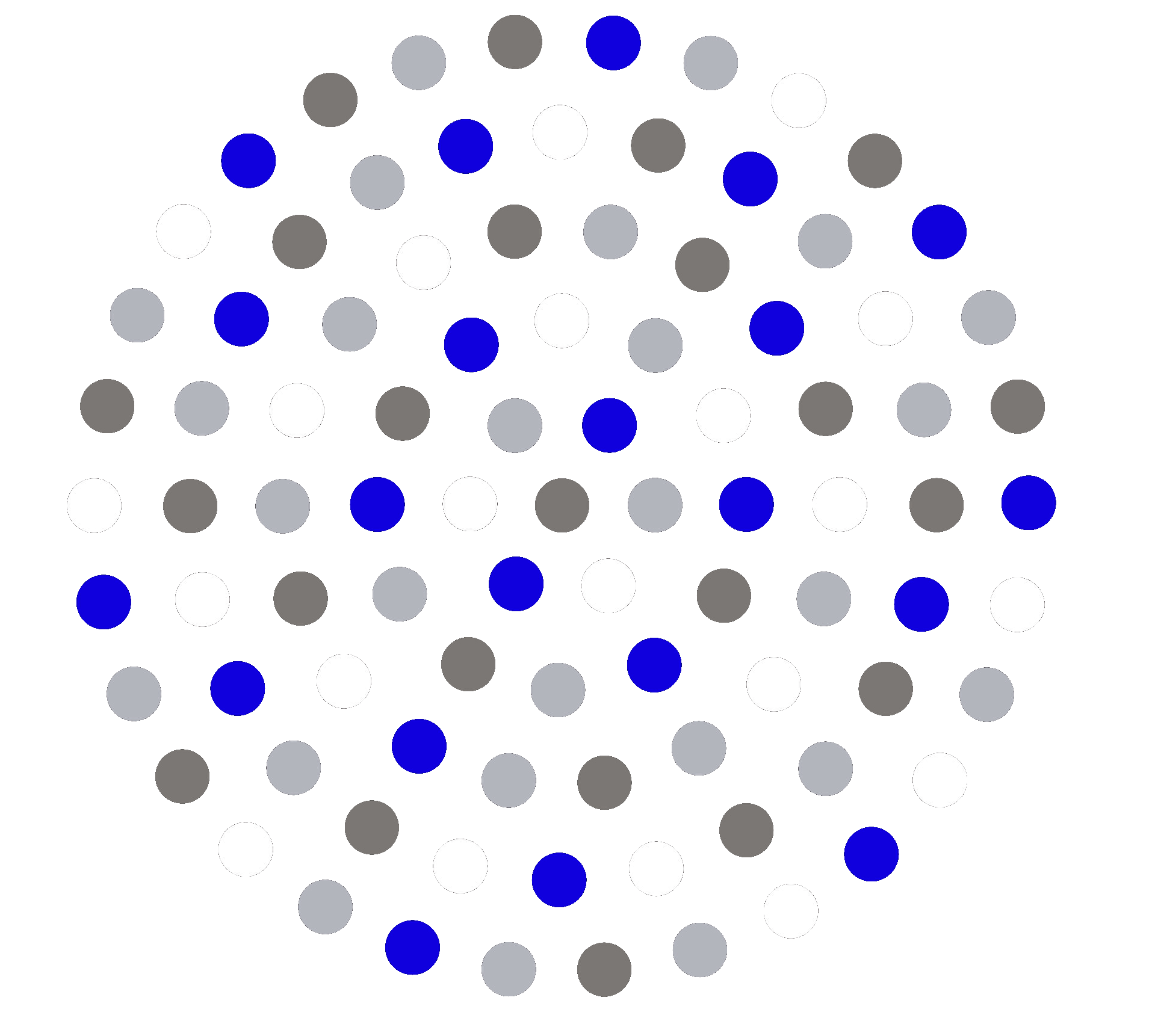 Aslaug Mikkelsen
og Thomas Laudal (red.)
STRATEGISK HRM

2. utgave


Kapittel 13. 
Rekruttering, utvelgelse og strategisk bemanningsplanlegging
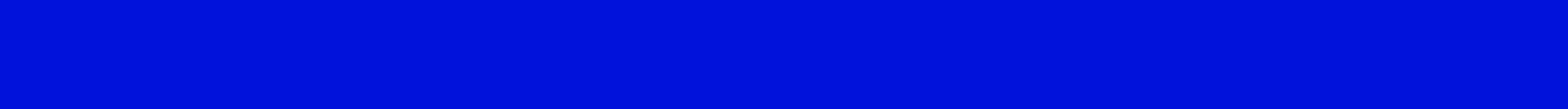 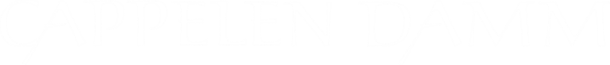 Figur 13.1 Treffsikkerheten ved ulike seleksjonsmetoder
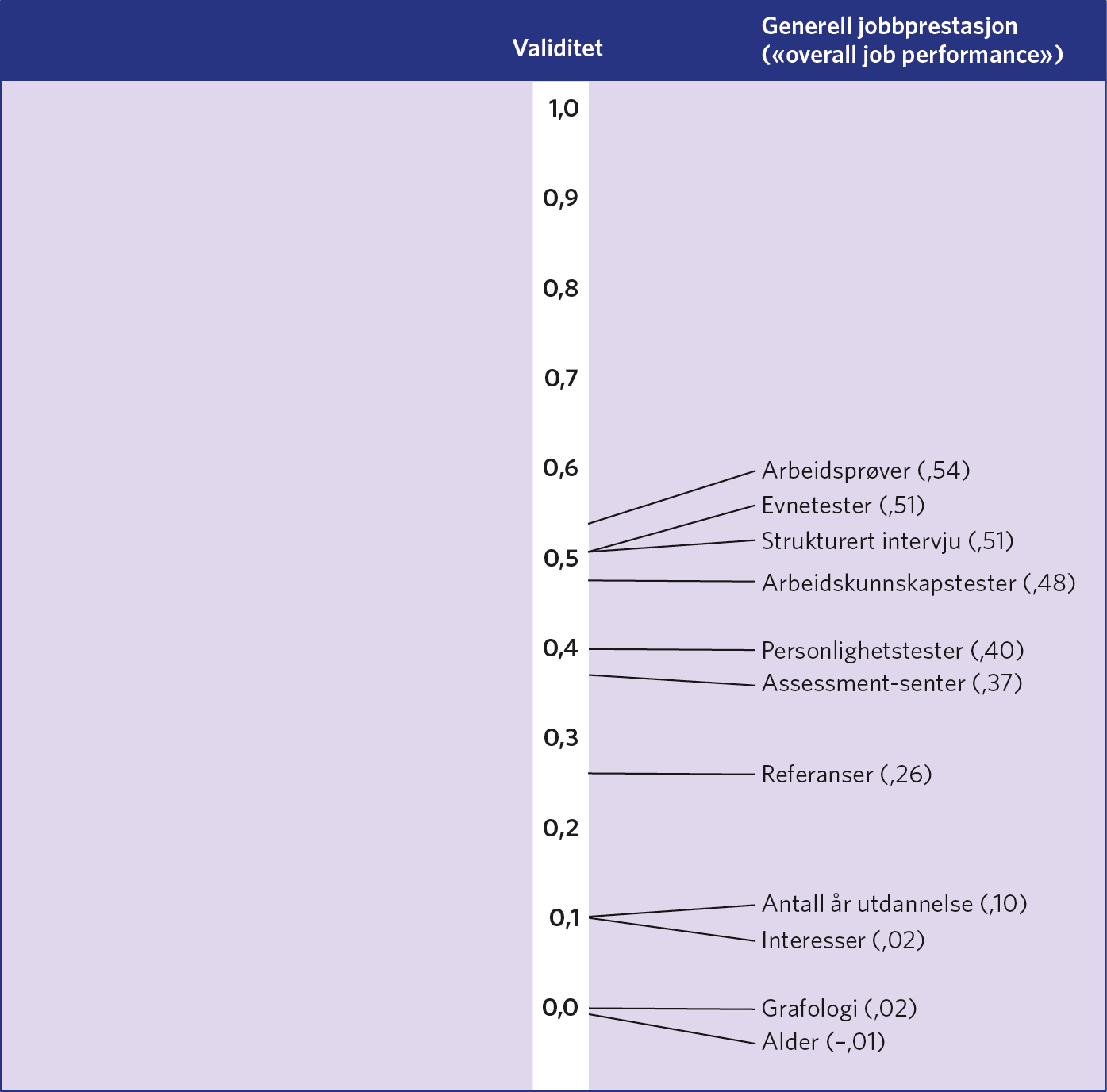 Figur 13.2 Femfaktormodellen for personlighet
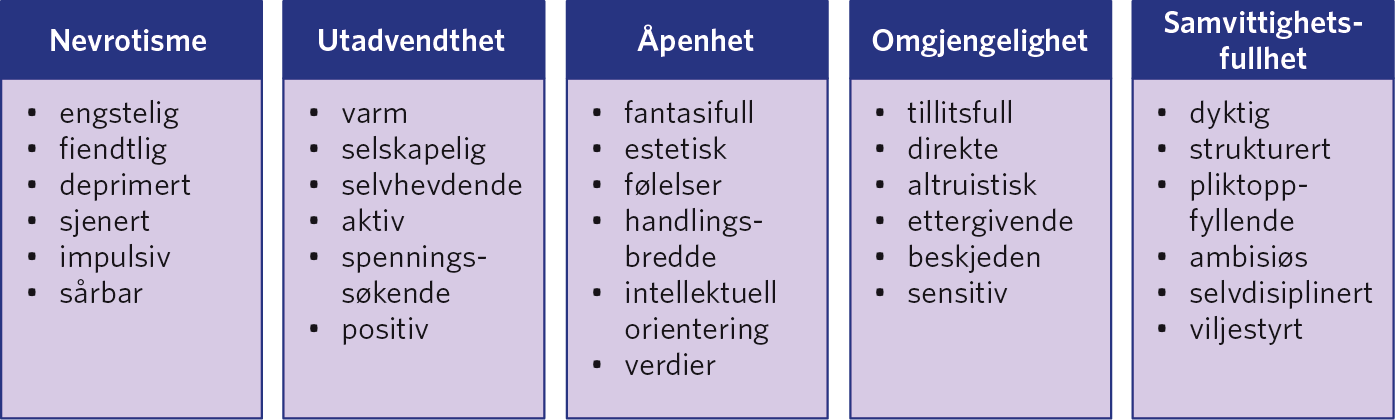 Figur 13.3 Overførbarhet av humankapital
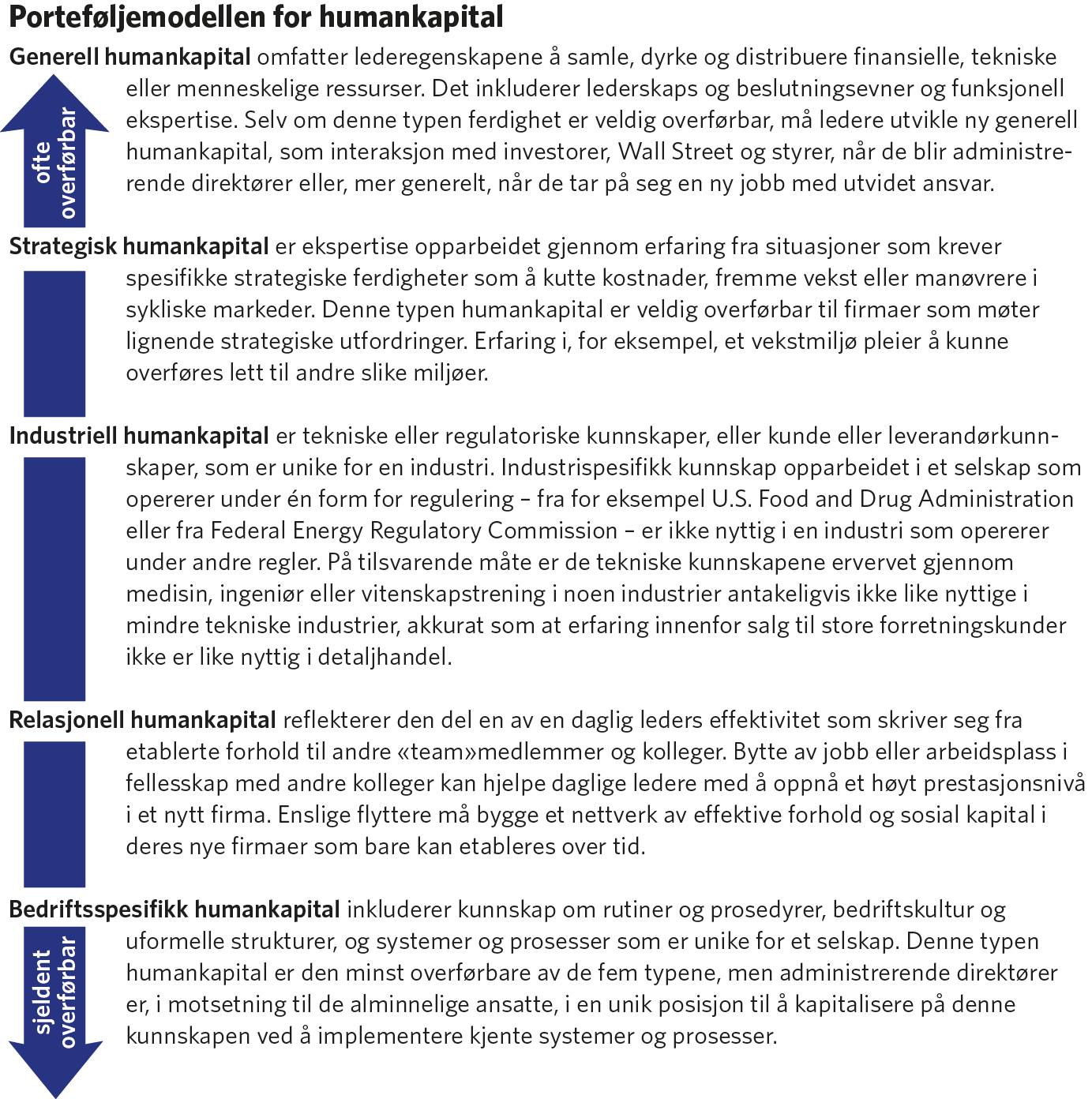 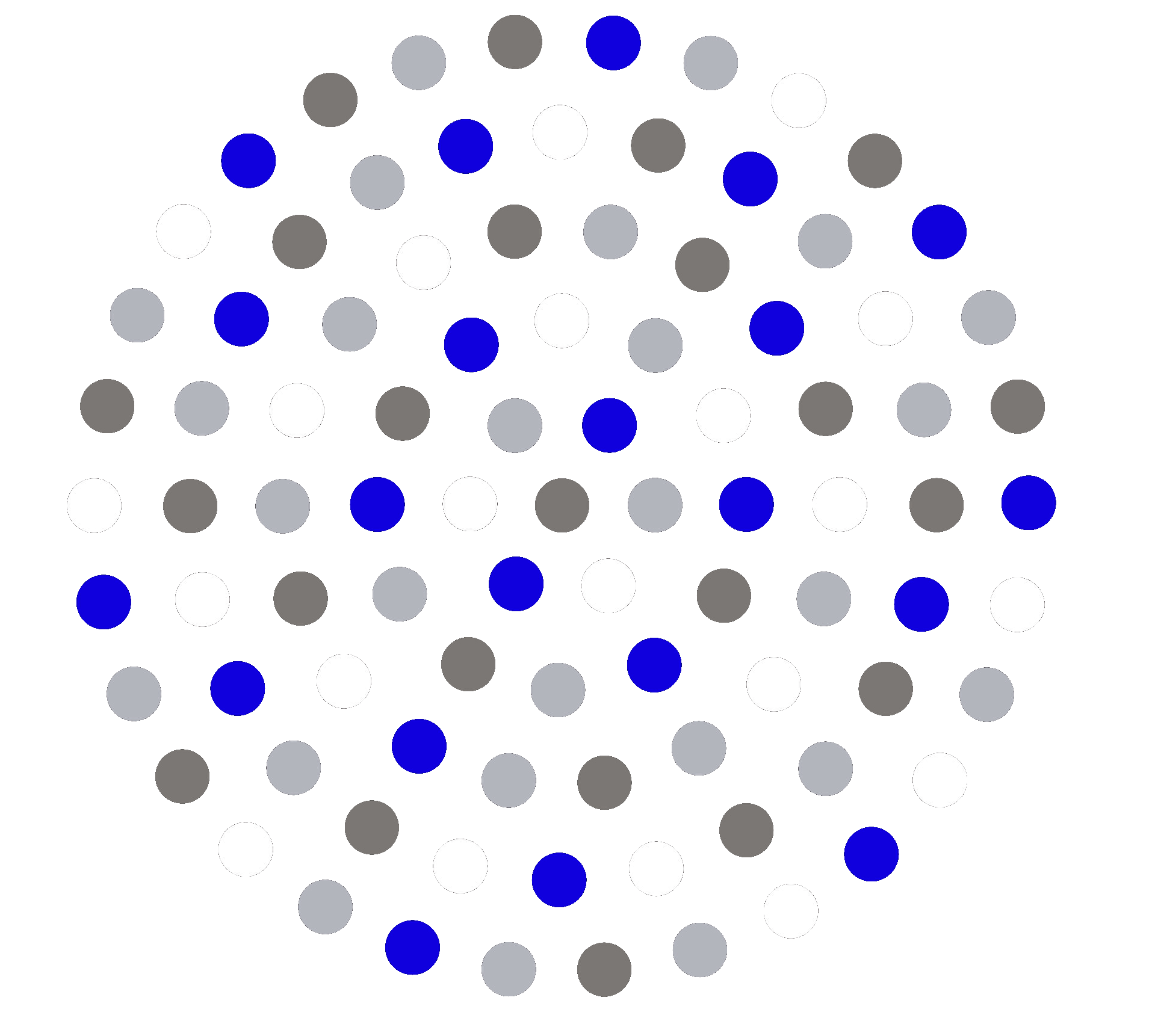 Aslaug Mikkelsen
og Thomas Laudal (red.)
STRATEGISK HRM

2. utgave


Kapittel 14. 
Prestasjonsledelse og medarbeidersamtaler
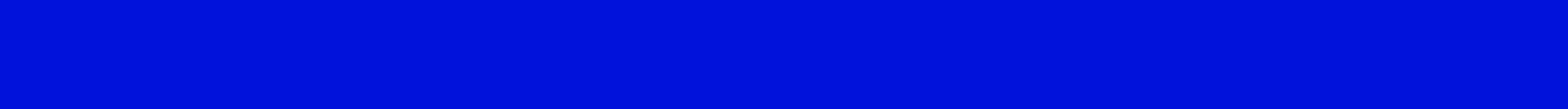 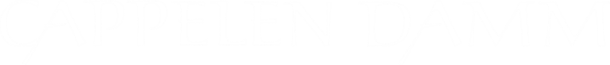 Figur 14.1 En illustrasjon av et prestasjonsledelsessystem
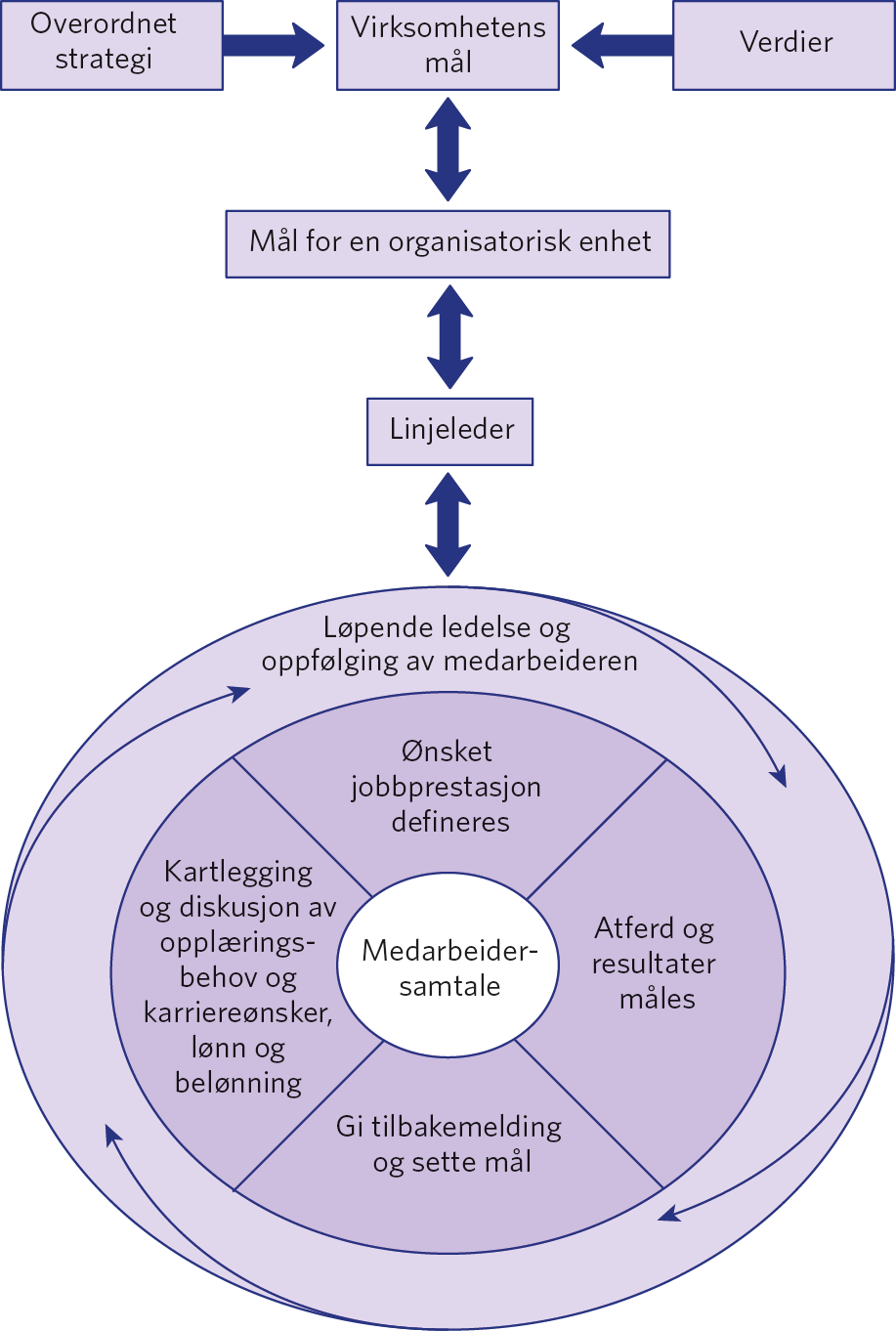 Figur 14.2 Balansert målekort for organisasjons- og HR-enheten i SpareBank 1, SR-Bank
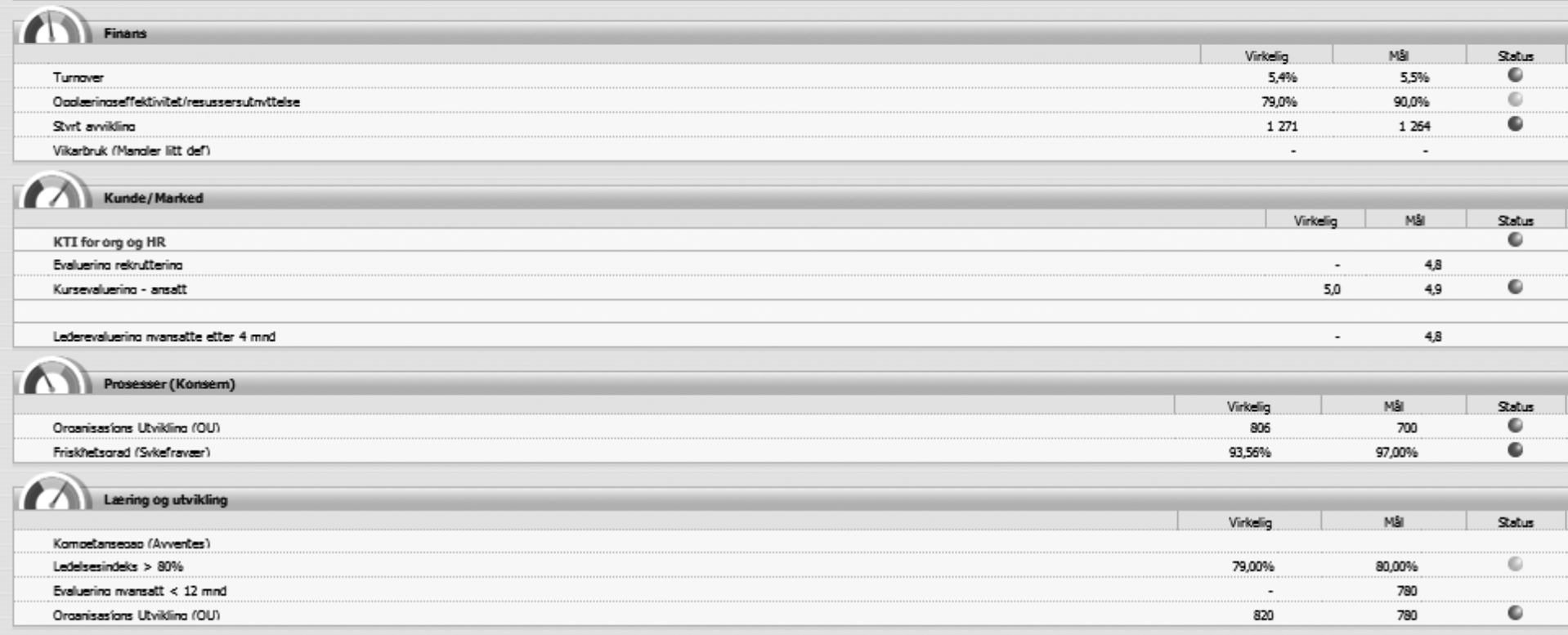 Figur 14.3 Et eksempel på kompetanseportalen i SpareBank 1 SR-Bank
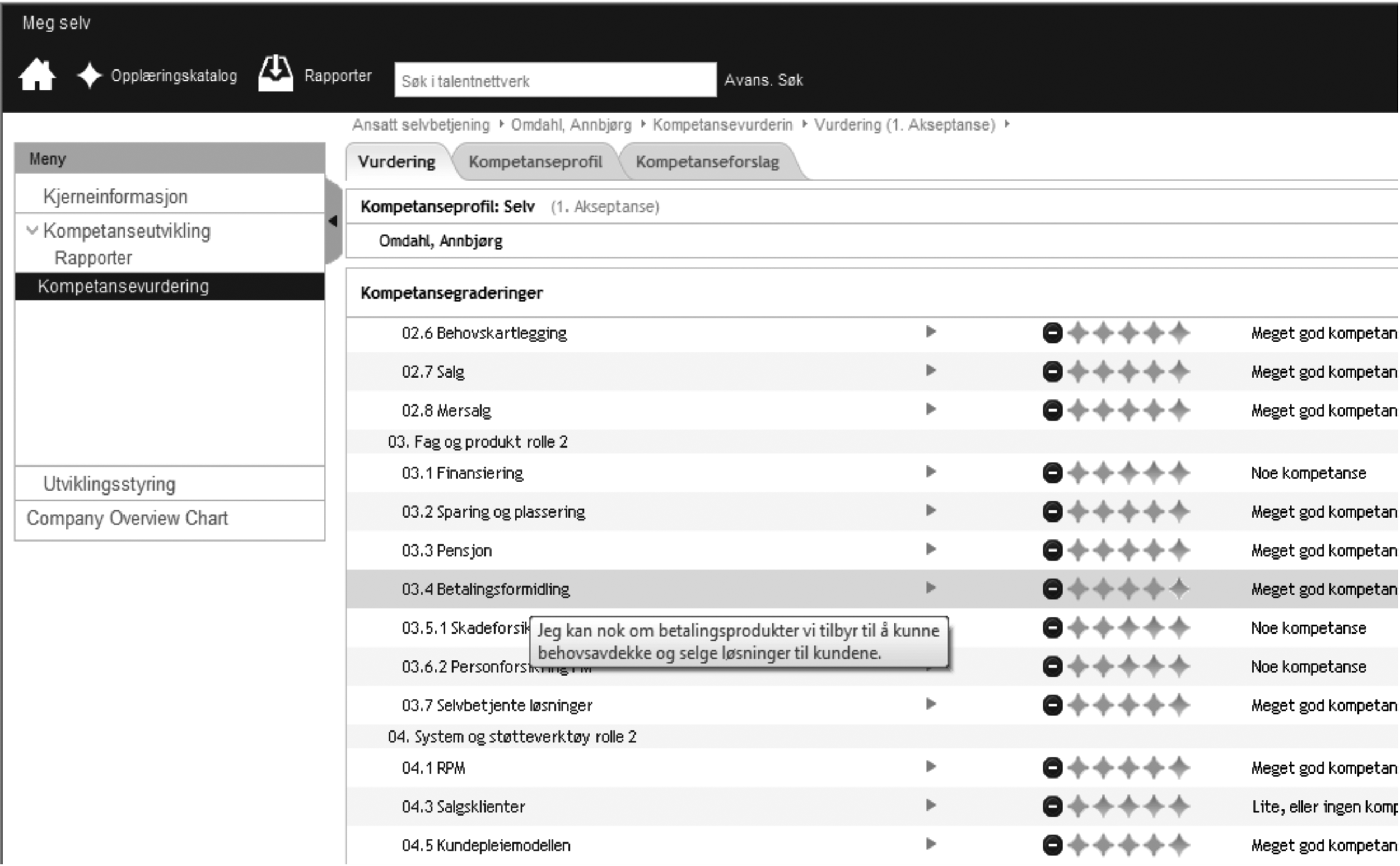 Figur 14.4 Kolbs erfaringslæringssyklus og dialogen mellom leder og medarbeider gjennom medarbeidersamtalen
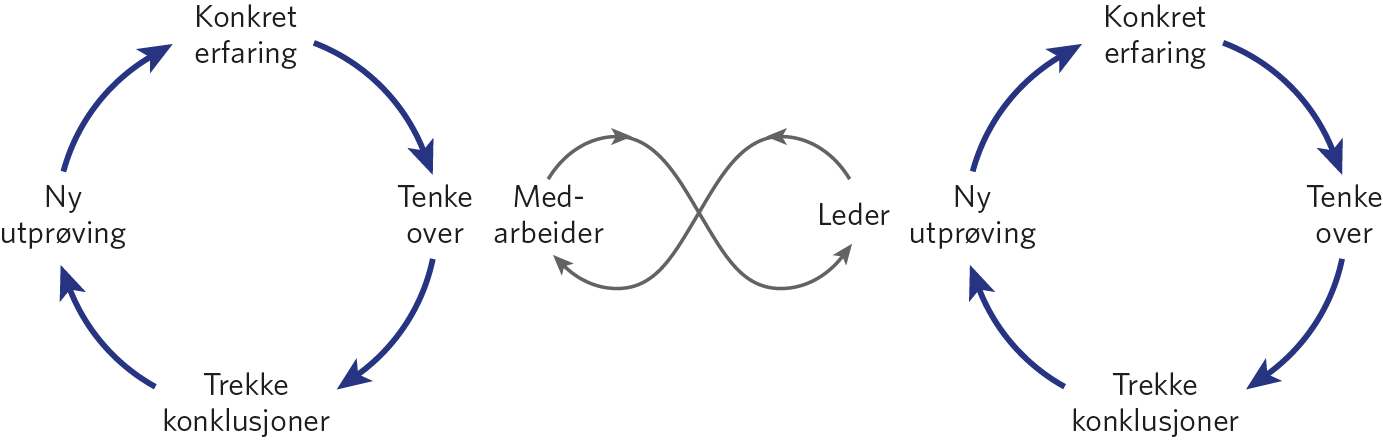 Figur 14.5 Questbackevaluering av medarbeidersamtalene i Statoil
gjennom People@Statoil
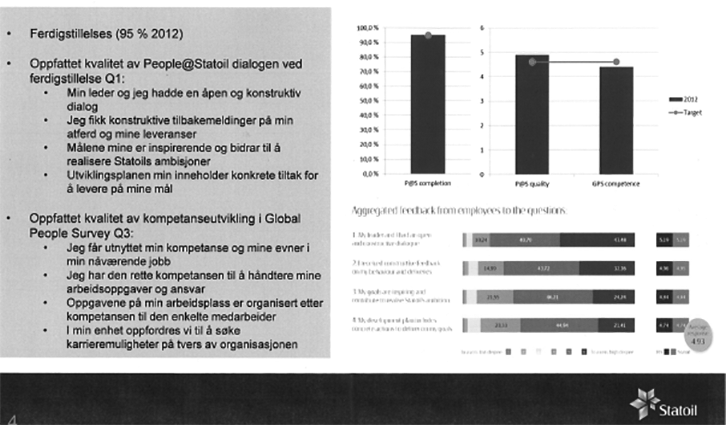 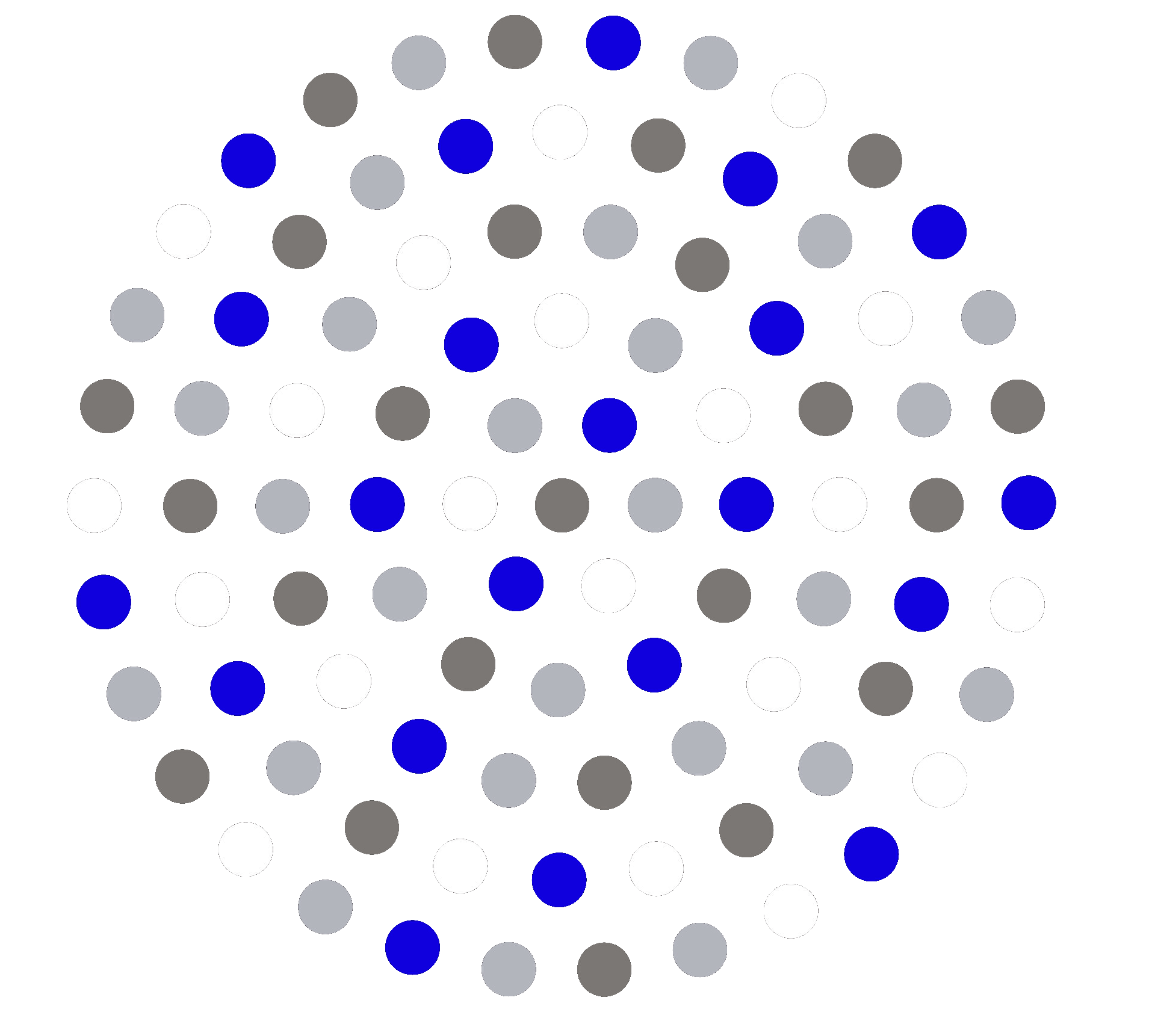 Aslaug Mikkelsen
og Thomas Laudal (red.)
STRATEGISK HRM

2. utgave


Kapittel 15. 
Prestasjonsmåling
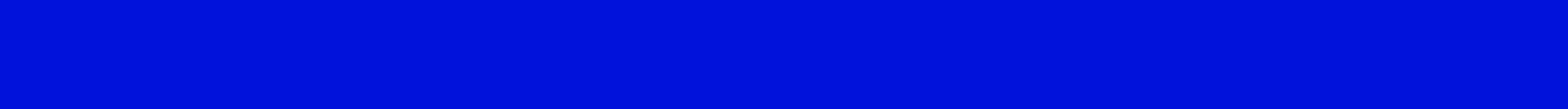 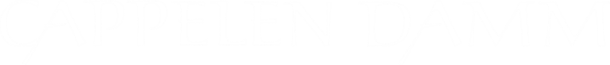 Figur 15.1 Validitet i målinger av prestasjoner
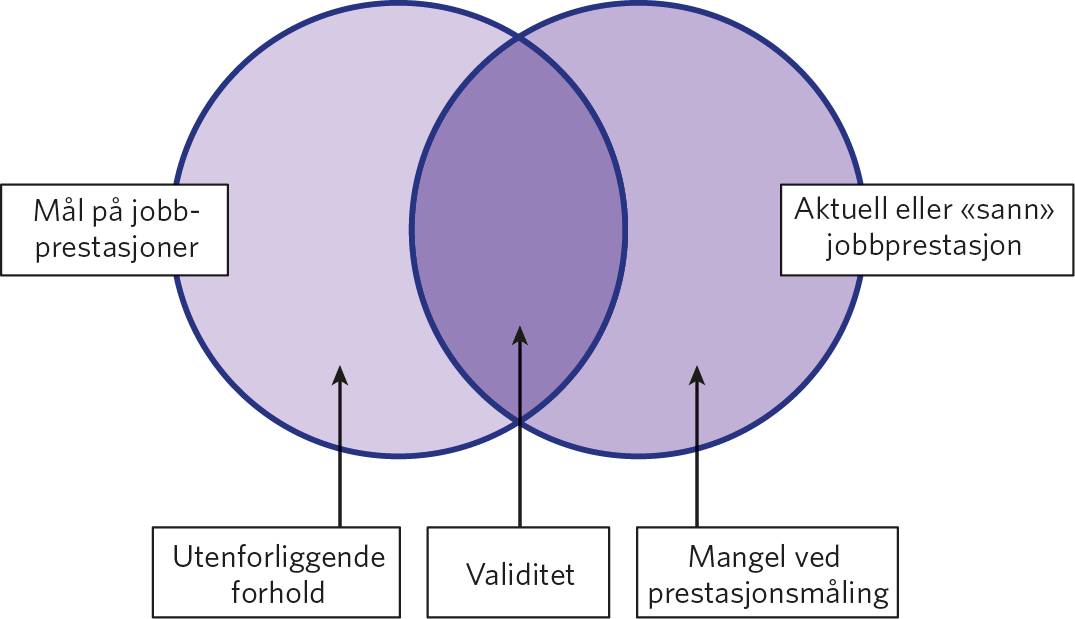 Figur 15.2 Ulike vurderingskriterier i SpareBank 1 SR-Bank
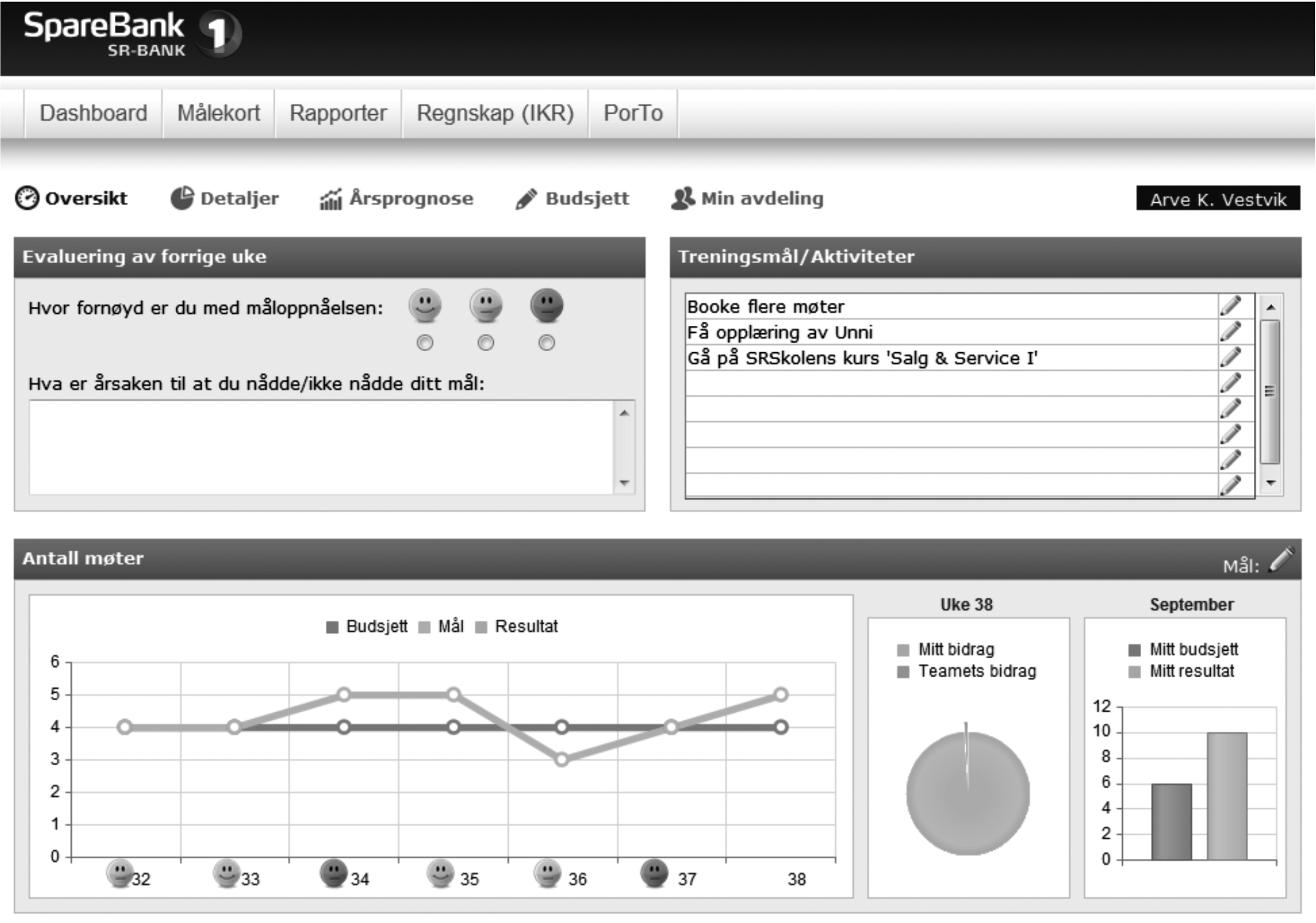 Figur 15.3 Skjermdump for individuelle handlings- og utviklingsplaner
i SpareBank 1 SR-Bank
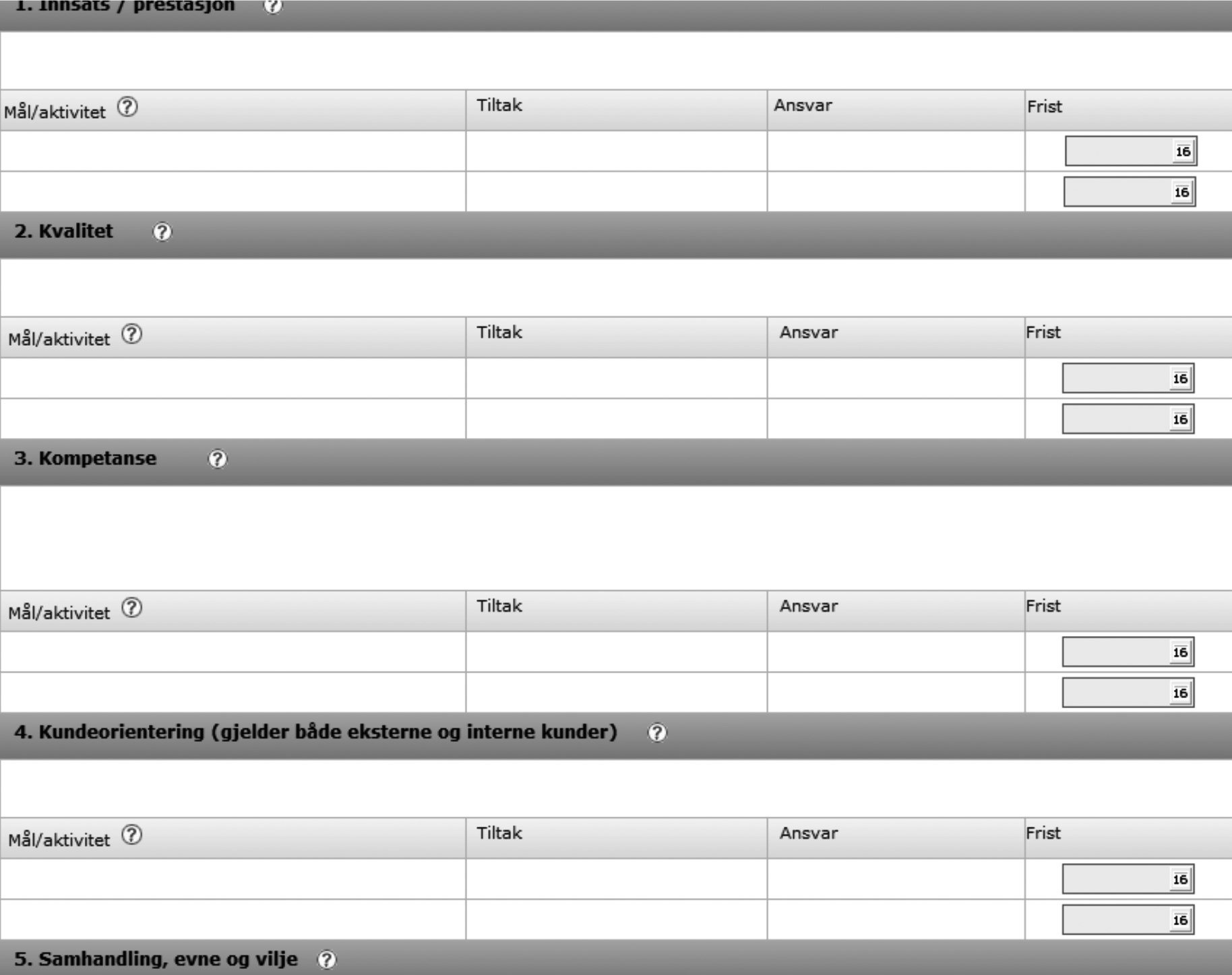 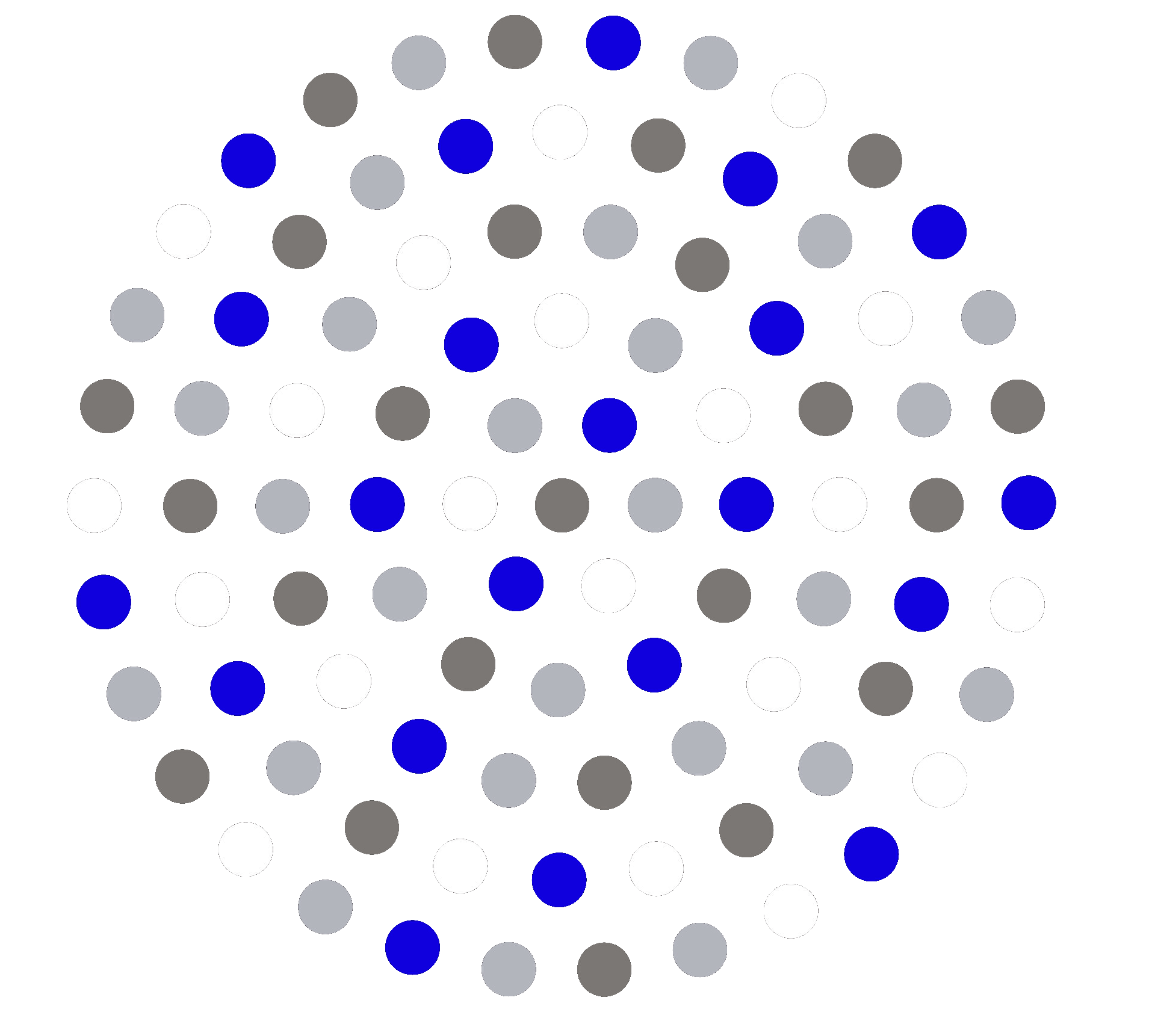 Aslaug Mikkelsen
og Thomas Laudal (red.)
STRATEGISK HRM

2. utgave


Kapittel 16. 
Kompetanseutvikling
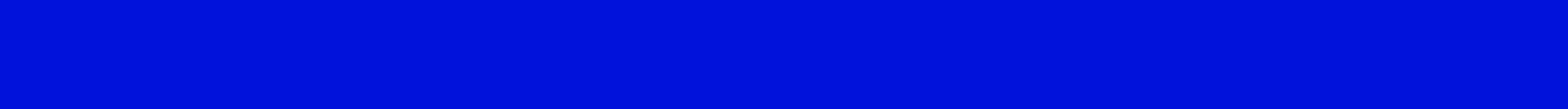 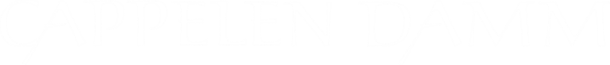 Figur 16.1 Kompetanseanalyse
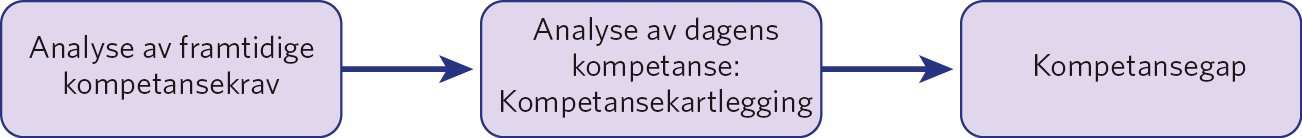 Figur 16.2 Kompetansekartlegging på medarbeidernivå i SpareBank 1
SR-Bank
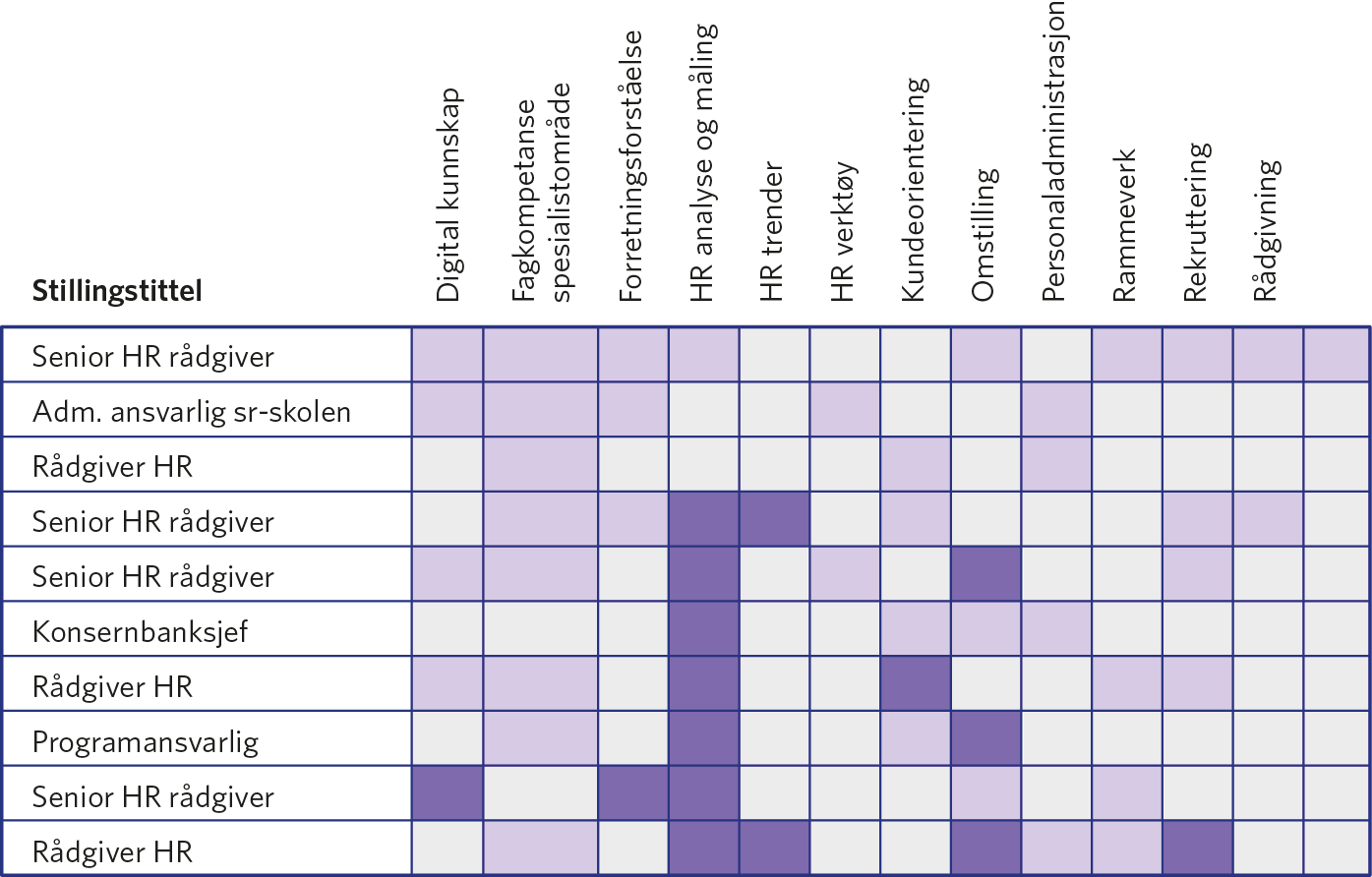 Figur 16.3 Kompetanseutviklingsplan, et eksempel
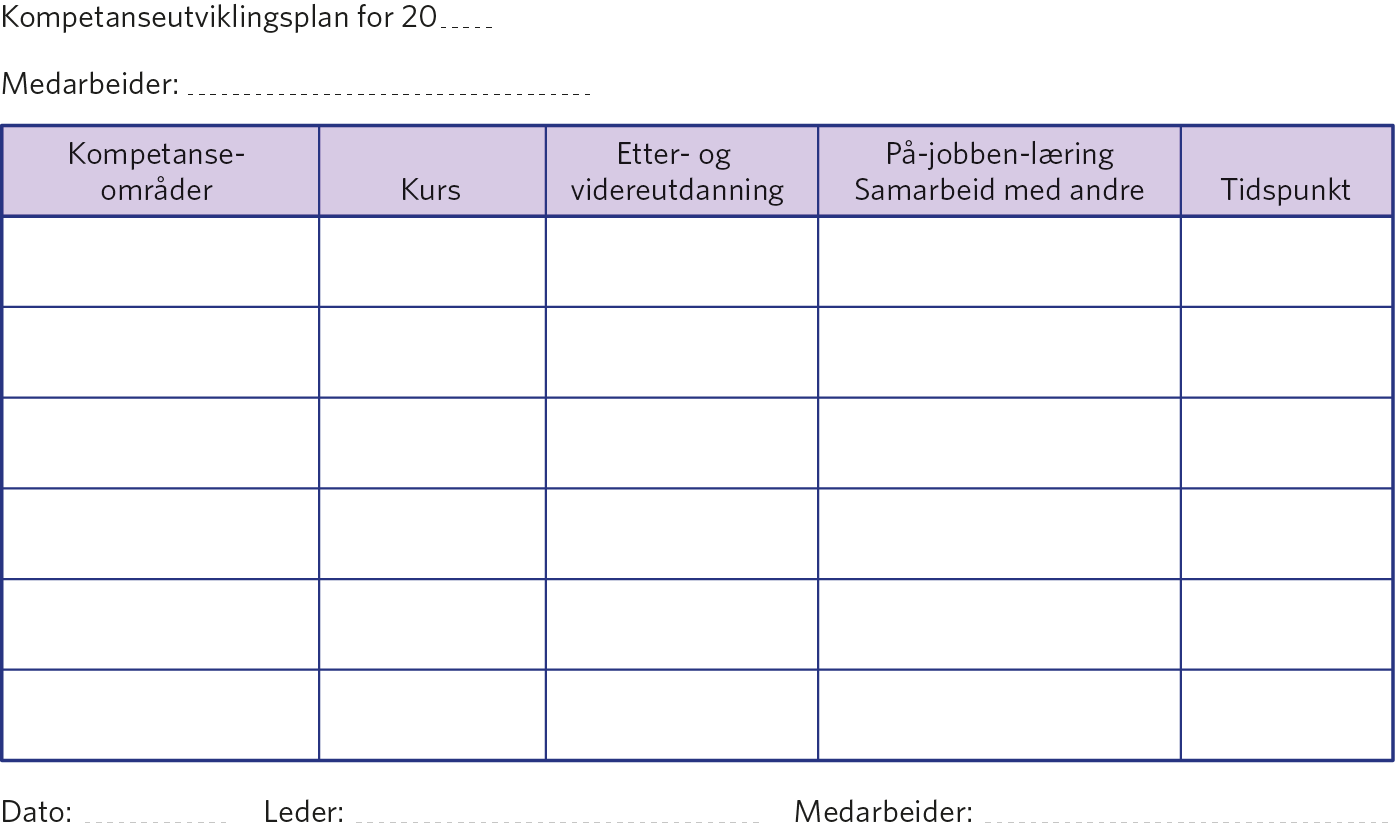 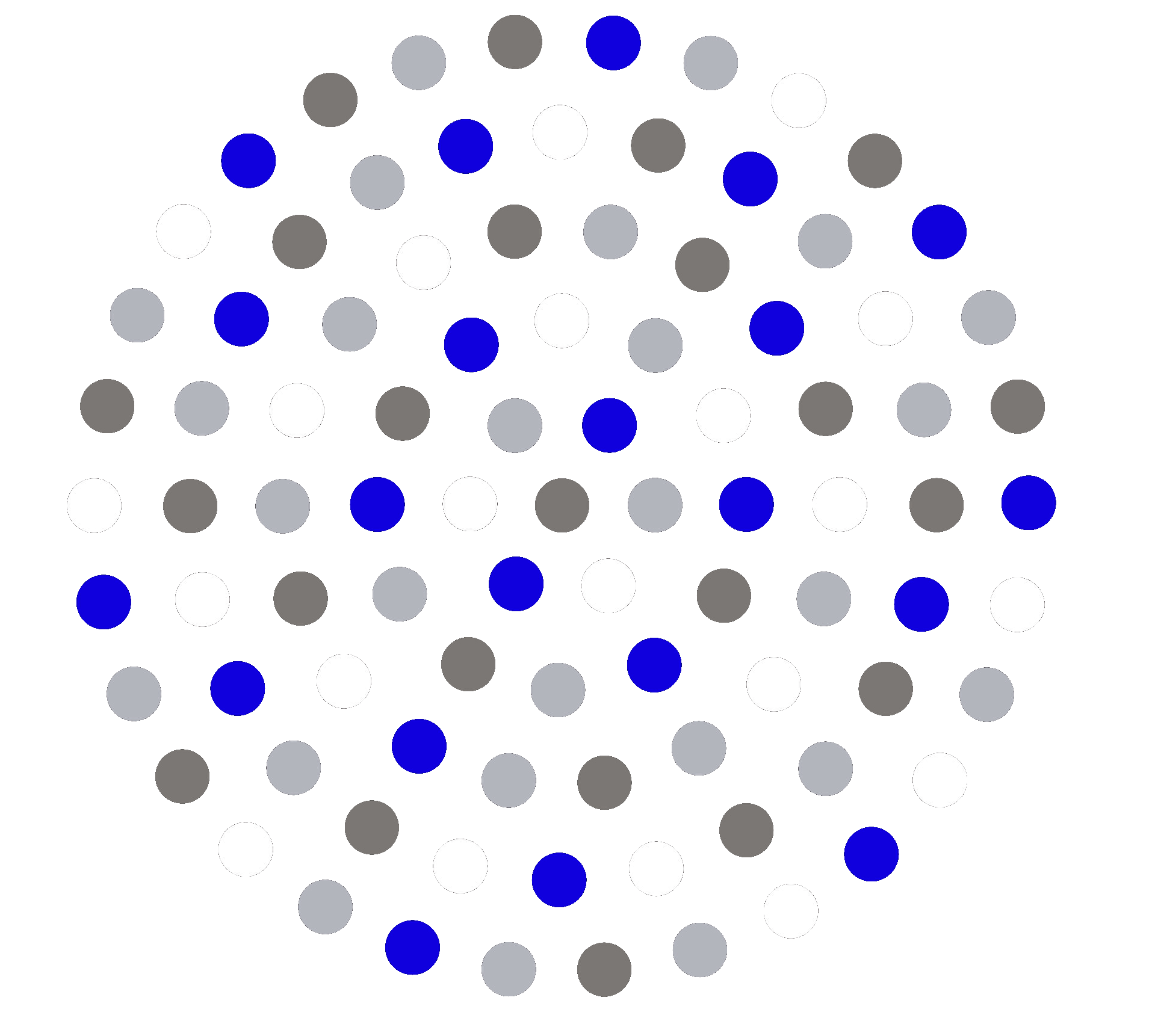 Aslaug Mikkelsen
og Thomas Laudal (red.)
STRATEGISK HRM

2. utgave


Kapittel 18. 
Lønn og belønning
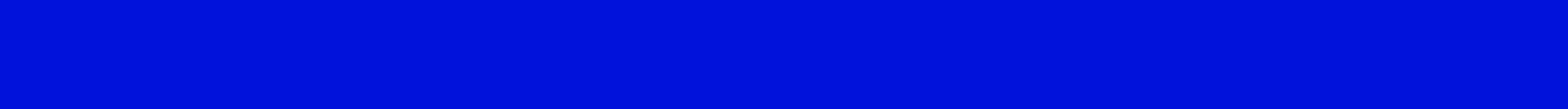 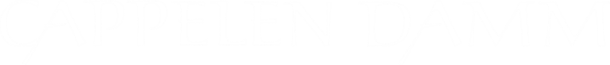 Figur 18.1 To incentivkontrakter med ulik incentivstyrke
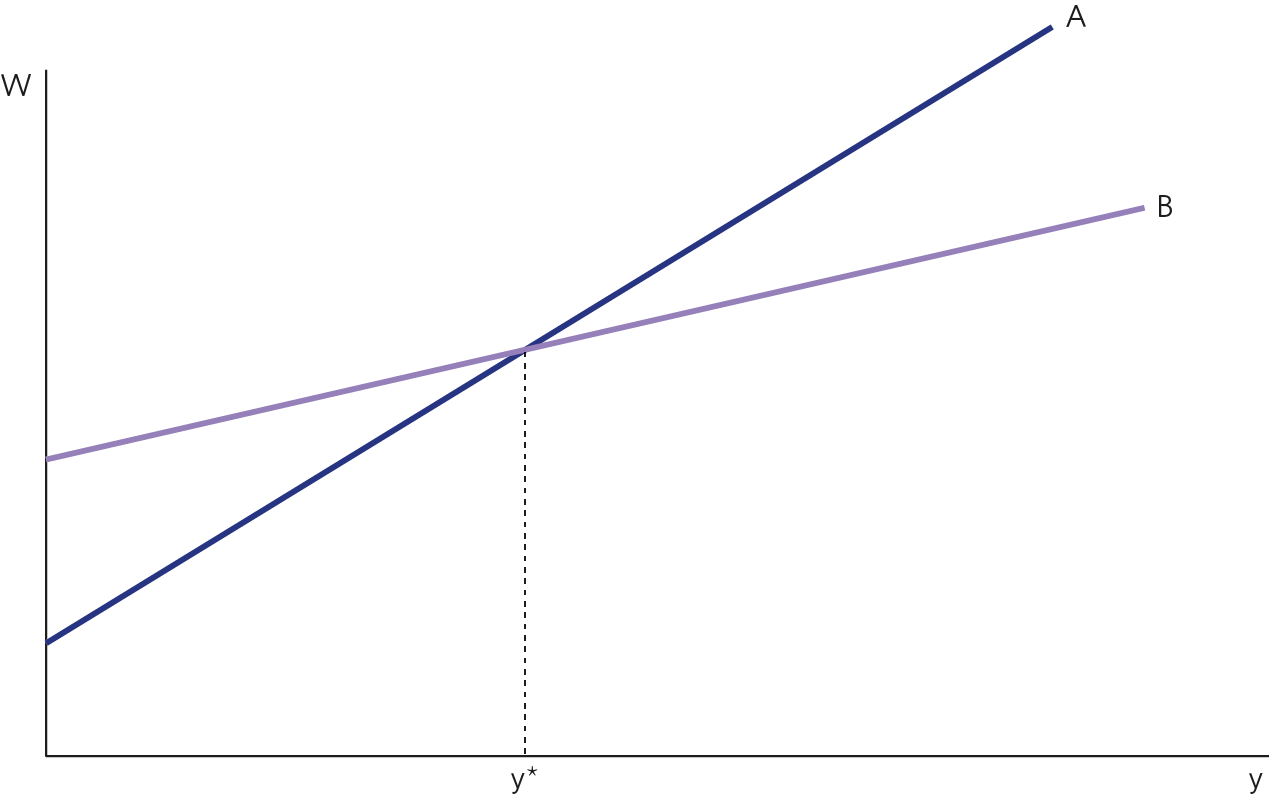 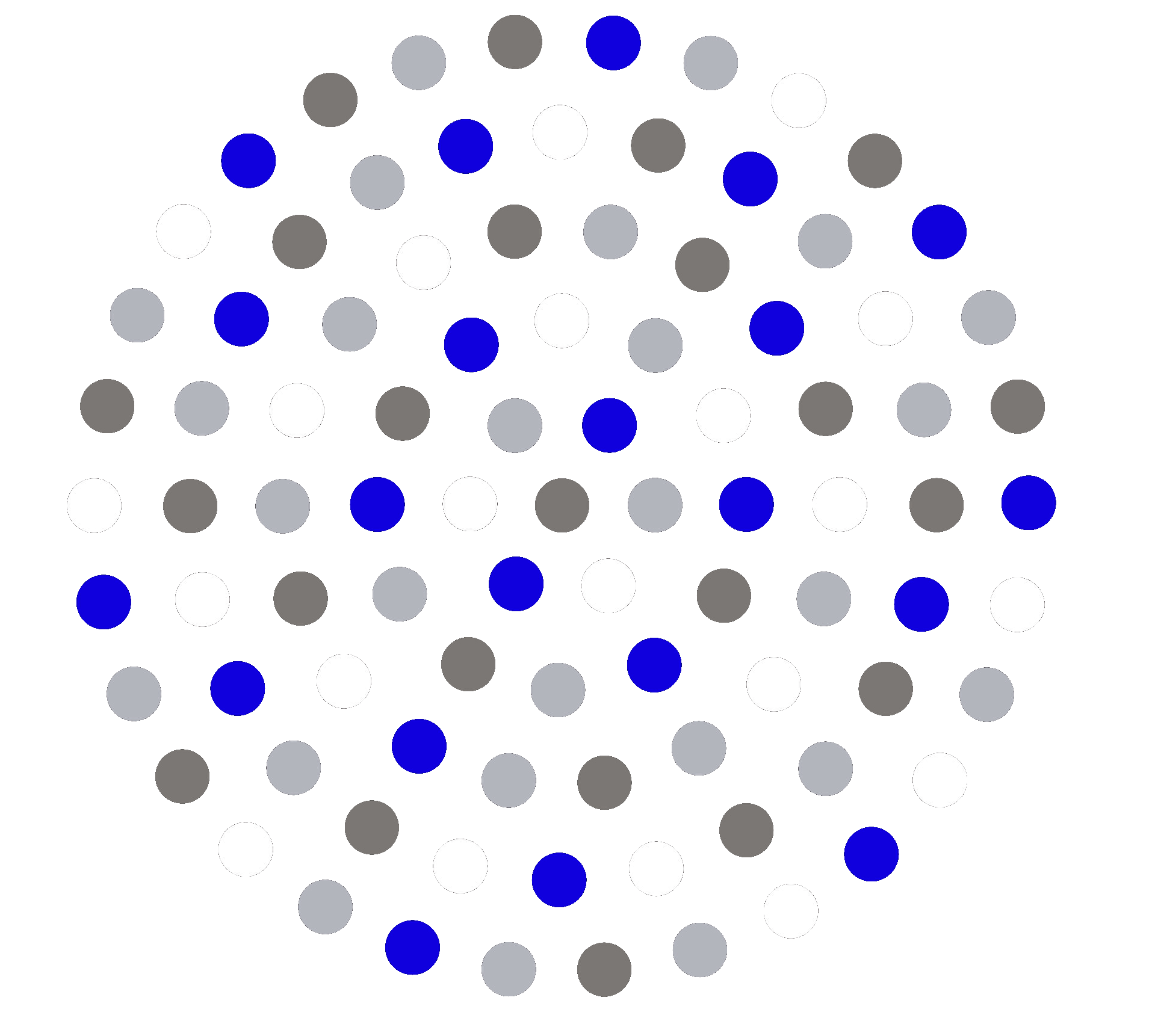 Aslaug Mikkelsen
og Thomas Laudal (red.)
STRATEGISK HRM

2. utgave


Kapittel 20. 
Konflikter og mobbing på jobben
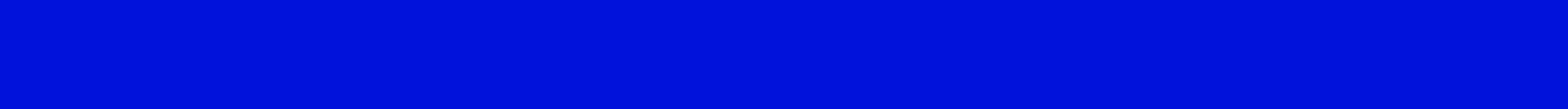 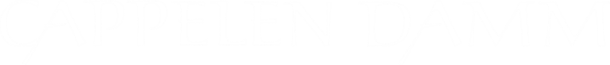 Figur 20.1 Eskalerings- og modereringsmodellen
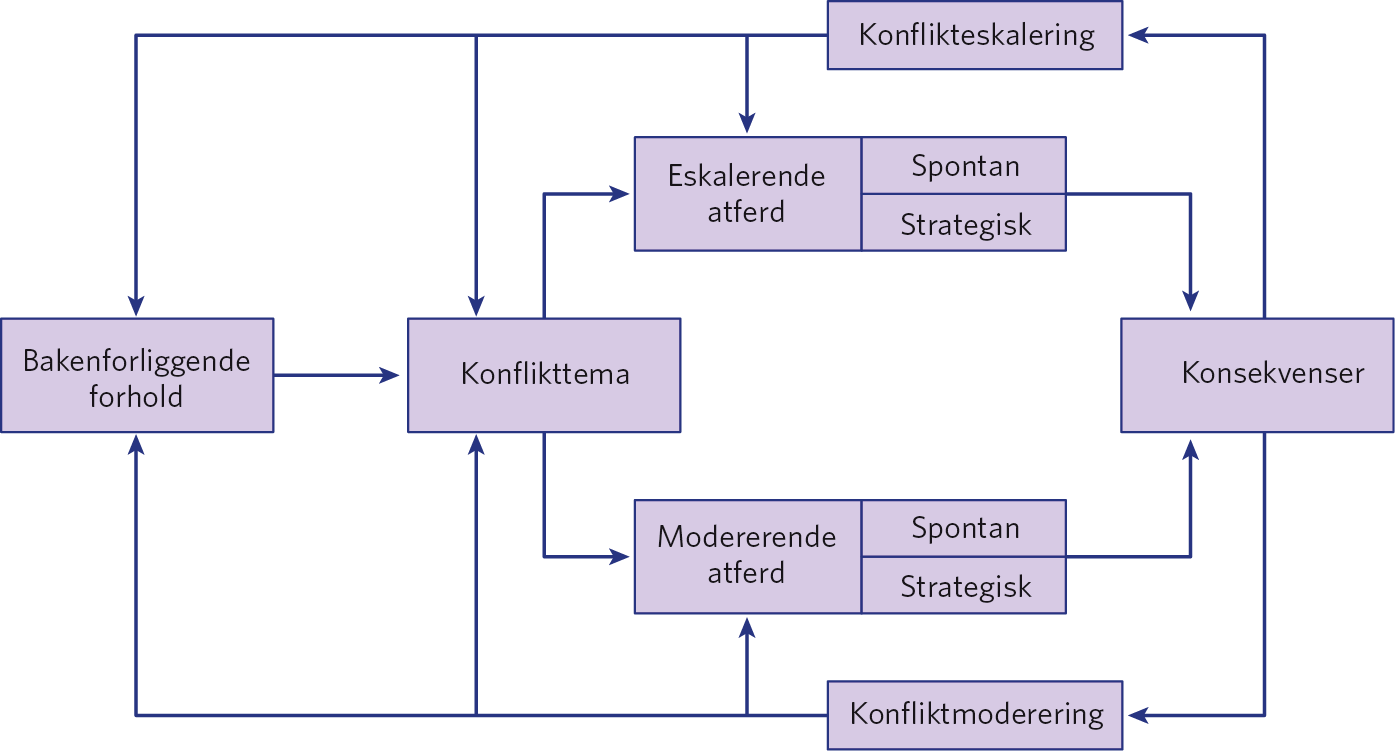 Figur 20.2 Konflikttrappen som viser utviklingen av intensitet i konflikter
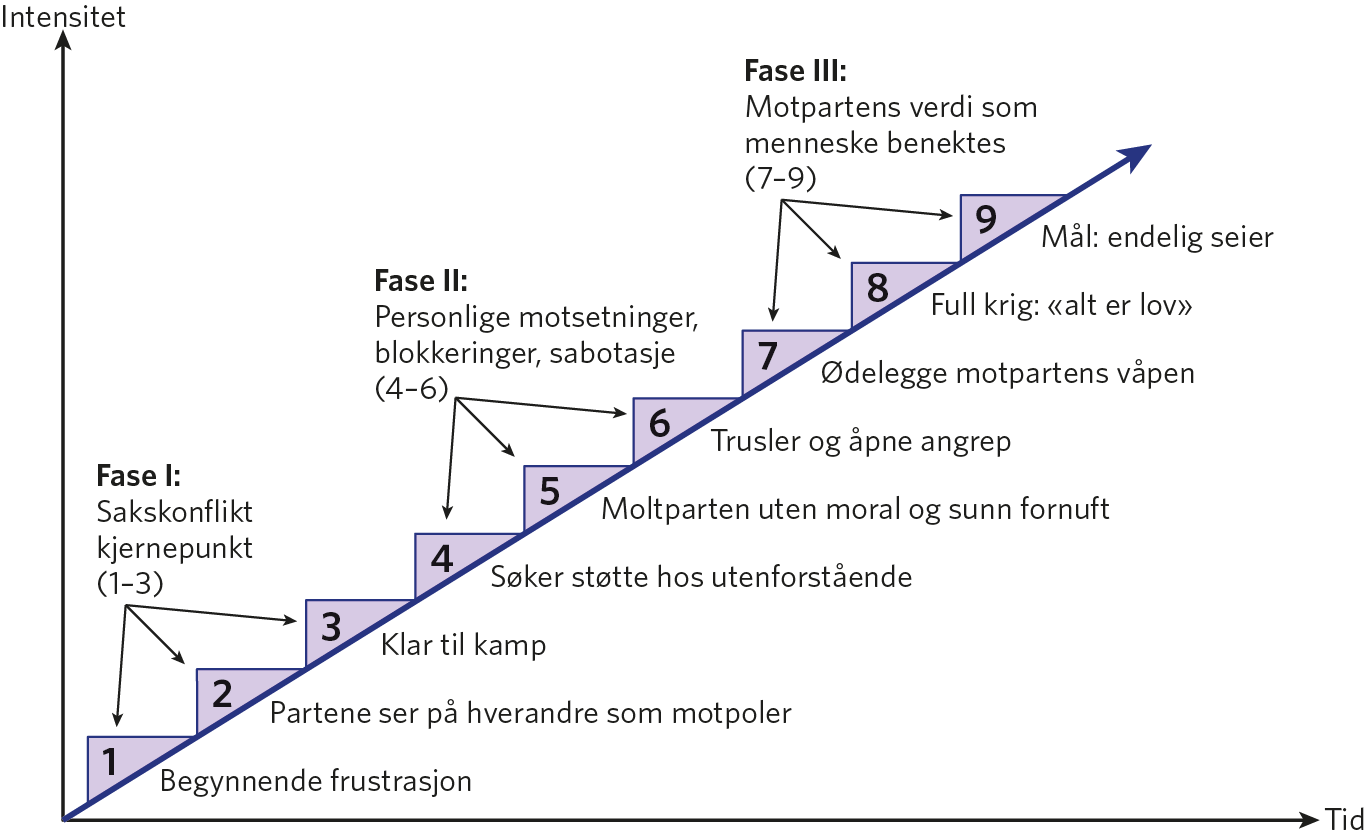 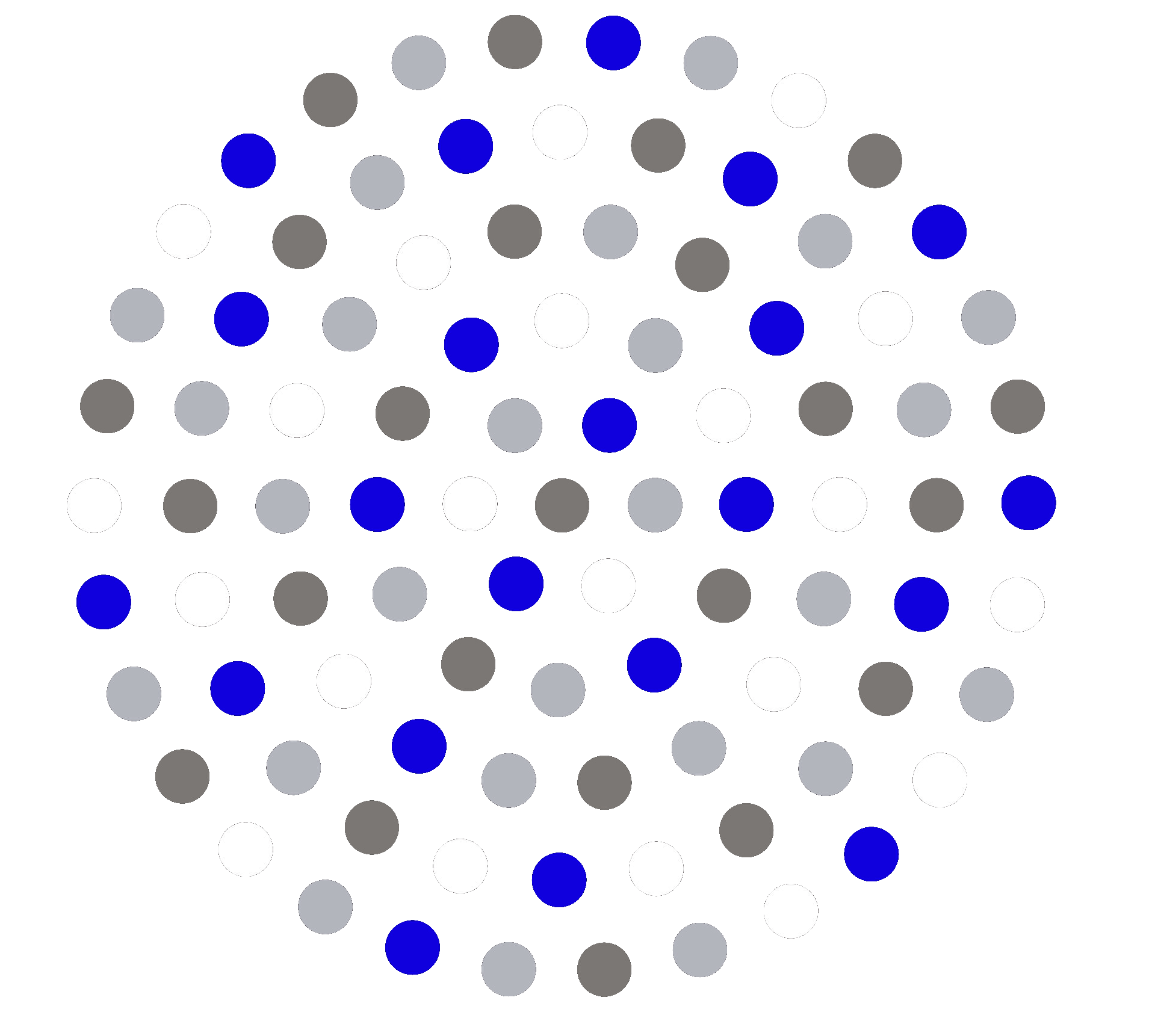 Aslaug Mikkelsen
og Thomas Laudal (red.)
STRATEGISK HRM

2. utgave


Kapittel 21. 
HRM i et livsfaseperspektiv
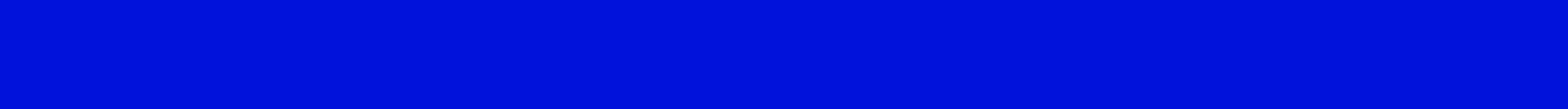 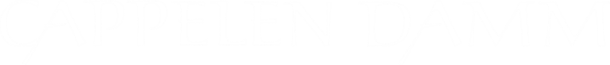 Figur 21.1 Funksjoner av HRM-knipper med hensyn til ansettbarhet
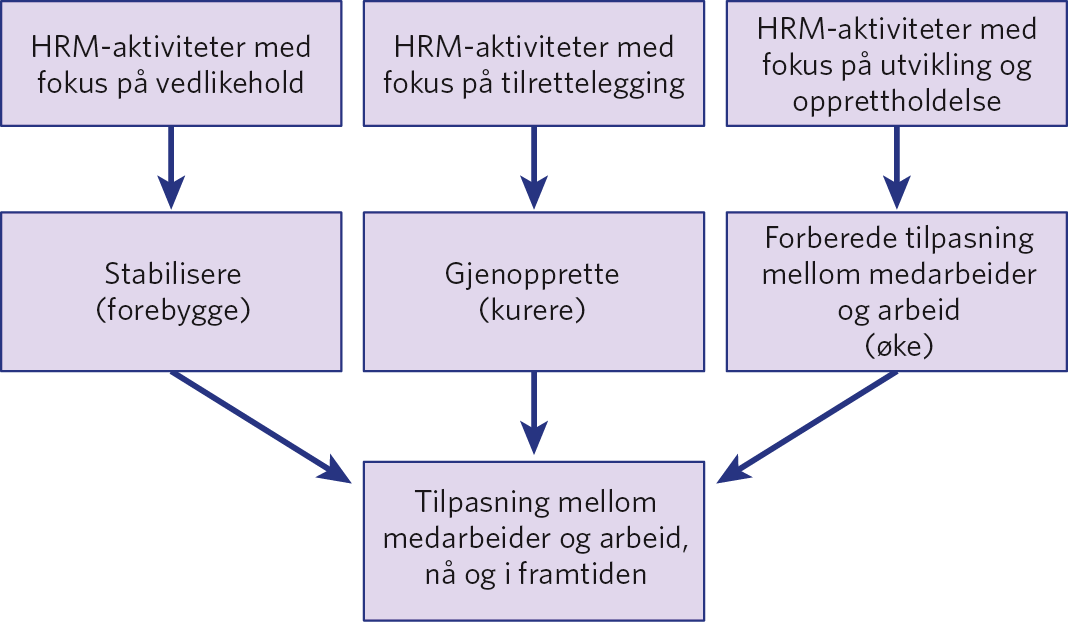